Statistics – O. R. 891Object Oriented Data Analysis
J. S. Marron

Dept. of Statistics and Operations Research
University of North Carolina
PCA Extensions for Data on Manifolds
Fletcher (Principal Geodesic Anal.)
Best fit of geodesic to data
Constrained to go through geodesic mean
Huckemann, Hotz & Munk  (Geod. PCA)
Best fit of any geodesic to data
Jung, Foskey & Marron  (Princ. Arc Anal.)
Best fit of any circle to data
(motivated by conformal maps)
Principal Arc Analysis
Jung, Foskey & Marron (2011)
Best fit of any circle to data
Can give better fit than geodesics
Observed for simulated m-rep example
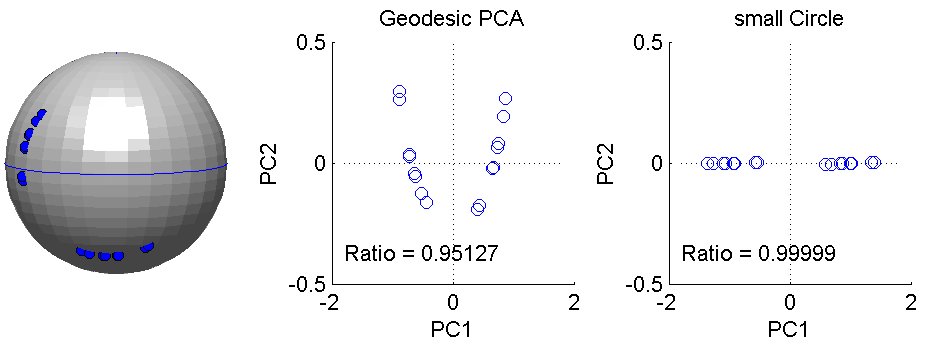 Landmark Based Shape Analysis
Currently popular approaches to PCA on Sk:
Early:    PCA on projections
Fletcher:    Geodesics through mean
Huckemann, et al:    Any Geodesic

New Approach:
Principal Nested Sphere Analysis
Jung, Dryden & Marron (2012)
Principal Nested Spheres Analysis
Replace usual forwards view of PCA

Data    PC1   (1-d approx)
             PC2  (1-d approx of Data-PC1)
                 PC1 U PC2   (2-d approx)

                        PC1 U … U  PCr
                                     (r-d approx)
Principal Nested Spheres Analysis
With a backwards approach to PCA

Data    PC1  U … U  PCr    (r-d approx)
              PC1  U … U  PC(r-1)

                 PC1 U PC2   (2-d approx)
                        PC1    (1-d approx)
Principal Nested Spheres Analysis
Top Down Nested (small) spheres
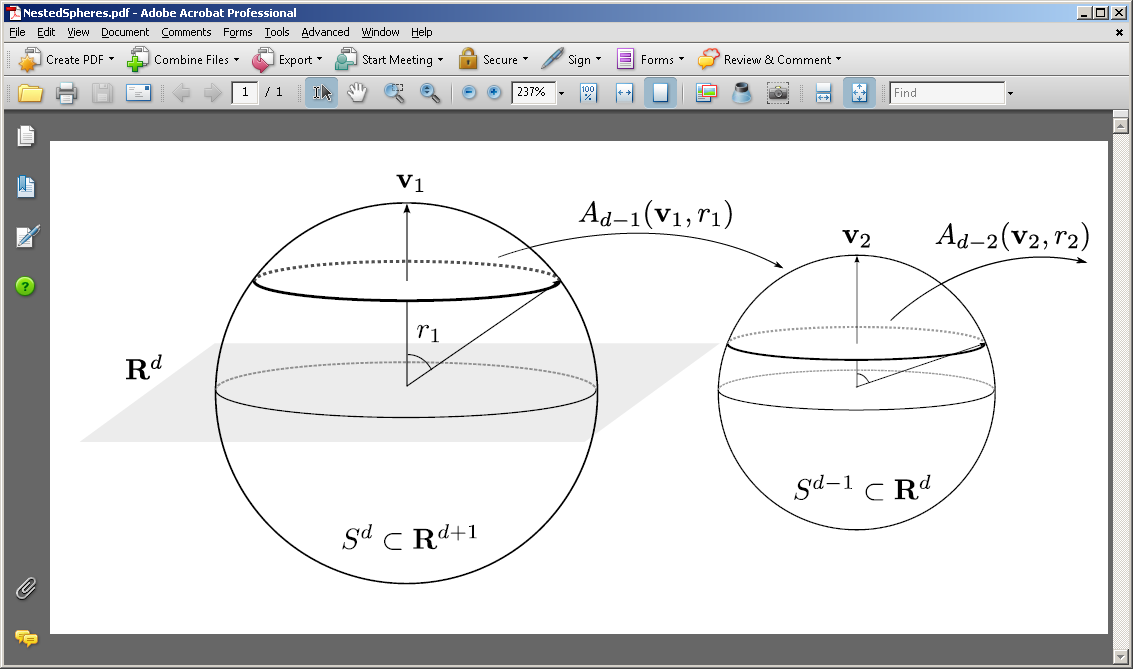 Composite Principal Nested Spheres
Composite Principal Nested Spheres
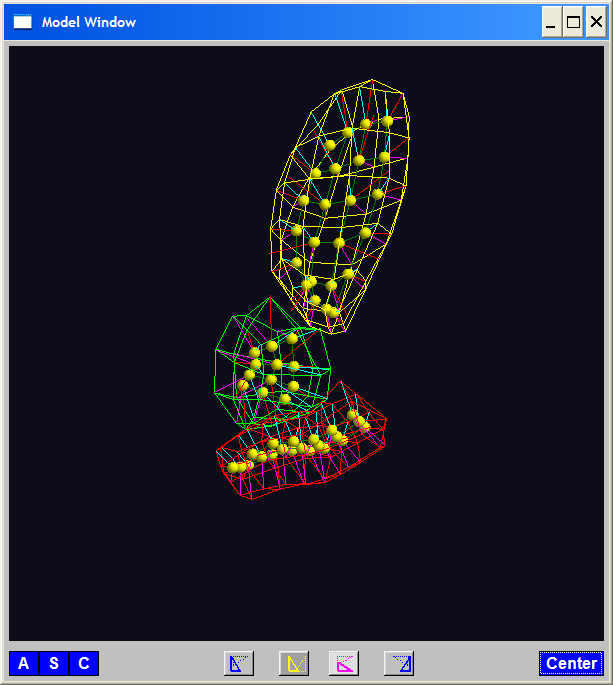 Composite Principal Nested Spheres
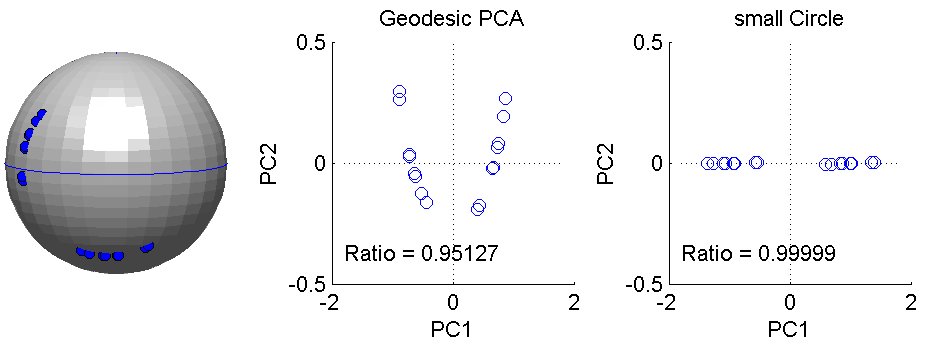 Composite Principal Nested Spheres
Composite Principal Nested Spheres
Composite Principal Nested Spheres
Composite Principal Nested Spheres
Composite Principal Nested Spheres
Composite Principal Nested Spheres
Composite Principal Nested Spheres
Composite Principal Nested Spheres
Composite Principal Nested Spheres
Composite Principal Nested Spheres
Composite Principal Nested Spheres
Composite Principal Nested Spheres
Composite Principal Nested Spheres
An Interesting Question
How generally applicable is
Backwards approach to PCA?

Potential Application:  Principal Curves

Perceived Major Challenge:
How to find 2nd Principal Curve?
Backwards approach???
An Interesting Question
How generally applicable is
Backwards approach to PCA?

An Attractive Answer:
James Damon, UNC Mathematics

Key Idea:    Express Backwards PCA as
Nested Series of Constraints
General View of Backwards PCA
Why does Backwards Work Better?

  Natural to Sequentially Add Constraints

  Hard to Start With Complete Set,
And Sequentially Remove
Variation on Landmark Based Shape
Recall Main Idea:
 Represent Shapes as Coordinates
 “Mod Out” Transl’n, Rotat’n, Scale
Variation on Landmark Based Shape
Typical Viewpoint:
  Variation in Shape is Goal
  Other Variation+ is Nuisance

Recall Main Idea:
 Represent Shapes as Coordinates
 “Mod Out” Transl’n, Rotat’n, Scale
Variation on Landmark Based Shape
Typical Viewpoint:
  Variation in Shape is Goal
  Other Variation+ is Nuisance


Interesting Alternative:
 Study Variation in Transformation
 Treat Shape as Nuisance
Variation on Landmark Based Shape
Context:   Study of Tectonic Plates
Movement of Earth’s Crust (over time)
Take Motions as Data Objects

Interesting Alternative:
 Study Variation in Transformation
 Treat Shape as Nuisance
Variation on Landmark Based Shape
Context:   Study of Tectonic Plates
Movement of Earth’s Crust (over time)
Take Motions as Data Objects


Royer & Chang (1991)

                                       Thanks to Wikipedia
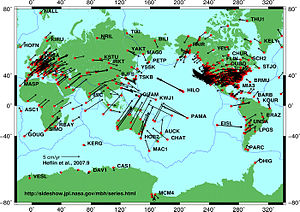 Non - Euclidean Data Spaces
What is “Strongly Non-Euclidean” Case?
Trees as Data
Non - Euclidean Data Spaces
What is “Strongly Non-Euclidean” Case?
Trees as Data

Special Challenge:
No Tangent Plane
Must Re-Invent
		Data Analysis
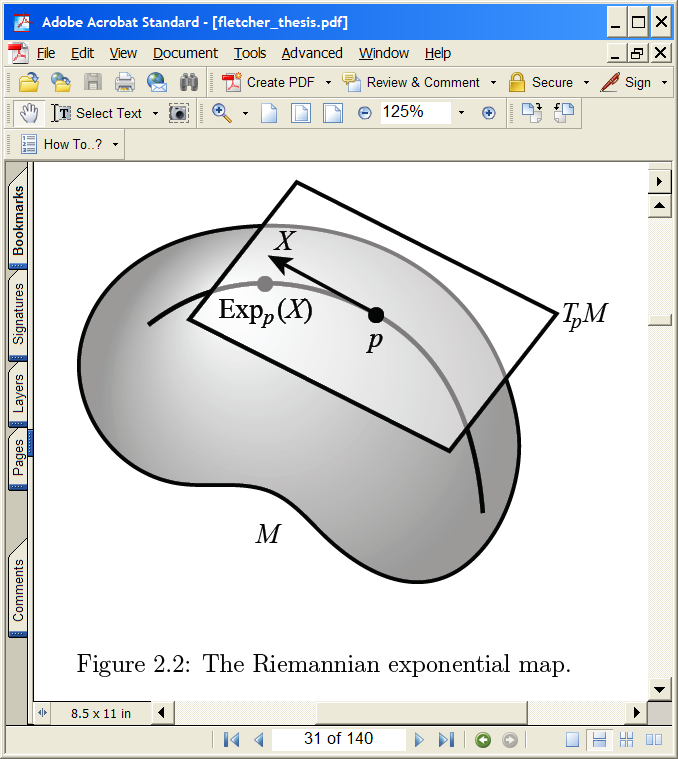 Strongly Non-Euclidean Spaces
Trees as Data Objects
Thanks to Burcu Aydin
[Speaker Notes: FIGp8correct.eps]
Strongly Non-Euclidean Spaces
Trees as Data Objects



From Graph Theory:
Graph is set of nodes and edges
Thanks to Burcu Aydin
[Speaker Notes: FIGp8correct.eps]
Strongly Non-Euclidean Spaces
Trees as Data Objects



From Graph Theory:
Graph is set of nodes and edges
Tree has root and direction
Thanks to Burcu Aydin
[Speaker Notes: FIGp8correct.eps]
Strongly Non-Euclidean Spaces
Trees as Data Objects



From Graph Theory:
Graph is set of nodes and edges
Tree has root and direction
Data Objects:   set of trees
Thanks to Burcu Aydin
[Speaker Notes: FIGp8correct.eps]
Strongly Non-Euclidean Spaces
General Graph:
Thanks to Sean Skwerer
Strongly Non-Euclidean Spaces
Special Case Called “Tree”


 Directed

 Acyclic
5
4
3
1
2
0
Strongly Non-Euclidean Spaces
Special Case Called “Tree”


 Directed

 Acyclic
5
4
3
Graphical note:  
Sometimes “grow up”   
Others “grow down”
1
2
0
Strongly Non-Euclidean Spaces
Special Case Called “Tree”


 Directed

 Acyclic
5
4
3
1
2
Terminology:
	Root
0
Strongly Non-Euclidean Spaces
Special Case Called “Tree”


 Directed

 Acyclic
5
Terminology:
Children
Of
Parent
4
3
1
2
0
Strongly Non-Euclidean Spaces
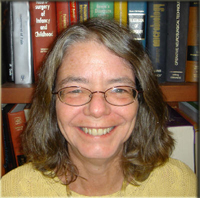 Motivating Example:  
From Dr. Elizabeth Bullitt
Dept. of Neurosurgery, UNC
Strongly Non-Euclidean Spaces
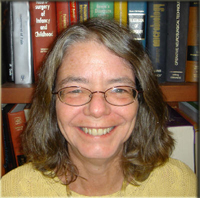 Motivating Example:  
From Dr. Elizabeth Bullitt
Dept. of Neurosurgery, UNC
Blood Vessel Trees in Brains
Segmented from MRAs
Strongly Non-Euclidean Spaces
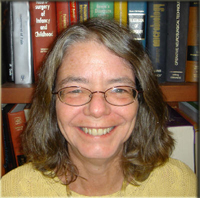 Motivating Example:  
From Dr. Elizabeth Bullitt
Dept. of Neurosurgery, UNC
Blood Vessel Trees in Brains
Segmented from MRAs
Study population of trees
Forest of Trees
Blood vessel tree data
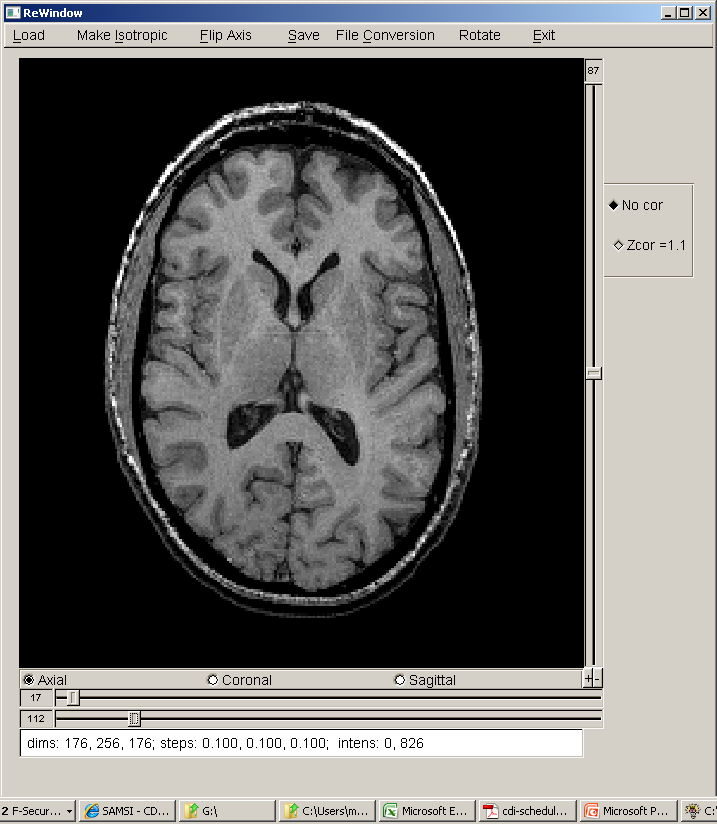 Marron’s brain:
  MRI (T1) view
  Single Slice
  From 3-d Image
Blood vessel tree data
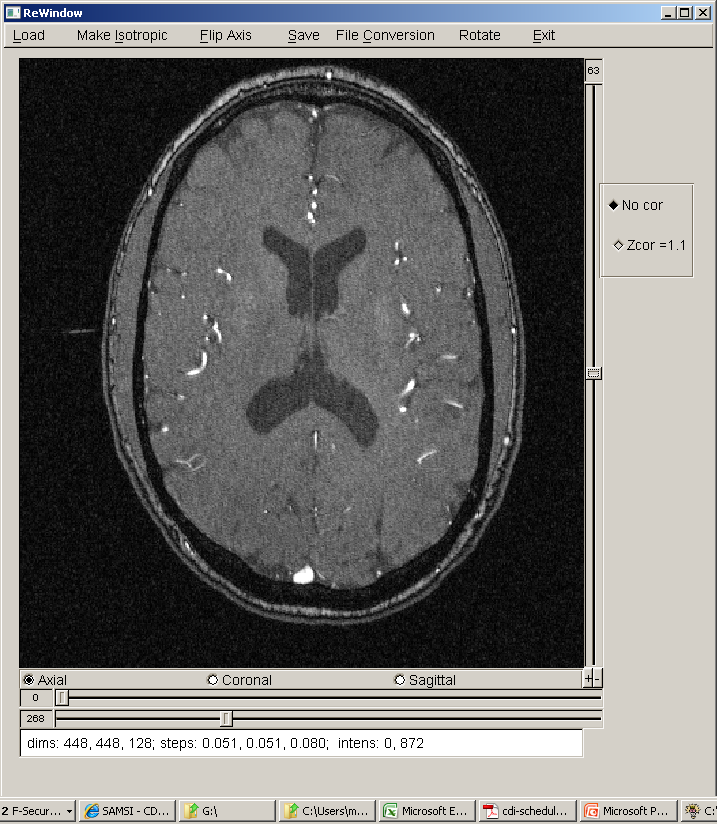 Marron’s brain:
  MRA view
  “A” for “Angiography”
  Finds blood vessels
(show up as white)
  Track through 3d
Blood vessel tree data
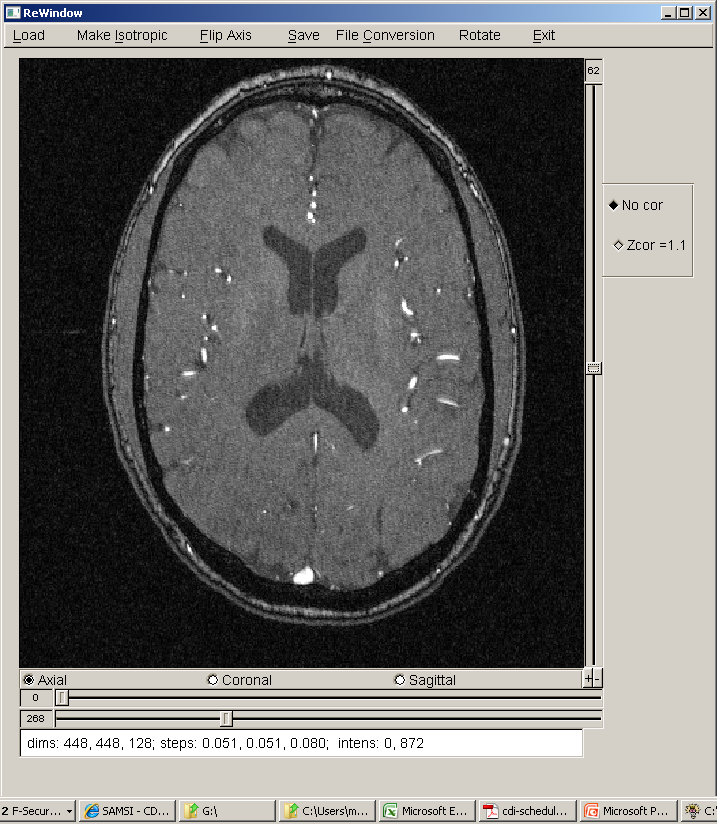 Marron’s brain:
  MRA view
  “A” for “Angiography”
  Finds blood vessels
(show up as white)
  Track through 3d
Blood vessel tree data
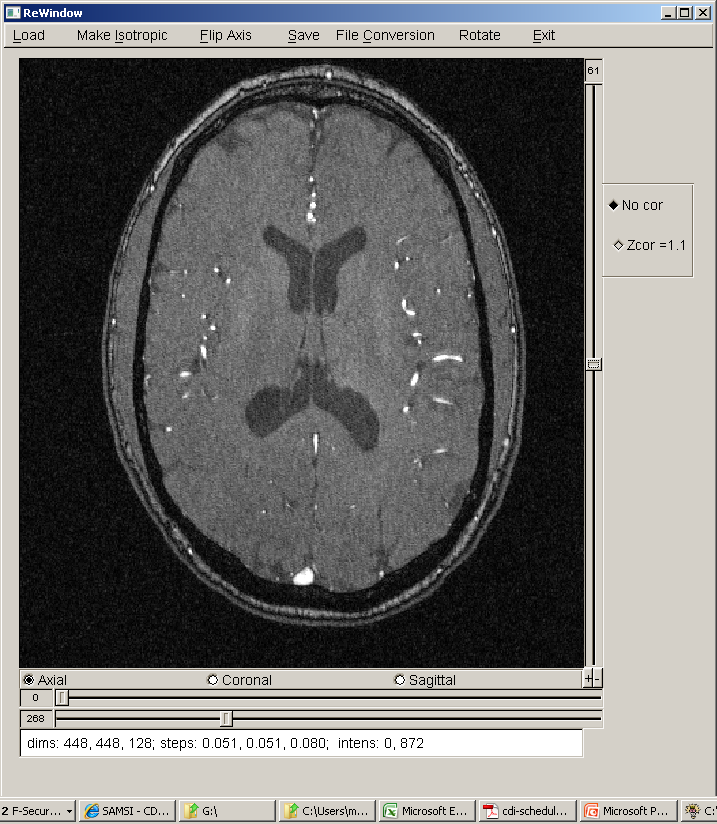 Marron’s brain:
  MRA view
  “A” for “Angiography”
  Finds blood vessels
(show up as white)
  Track through 3d
Blood vessel tree data
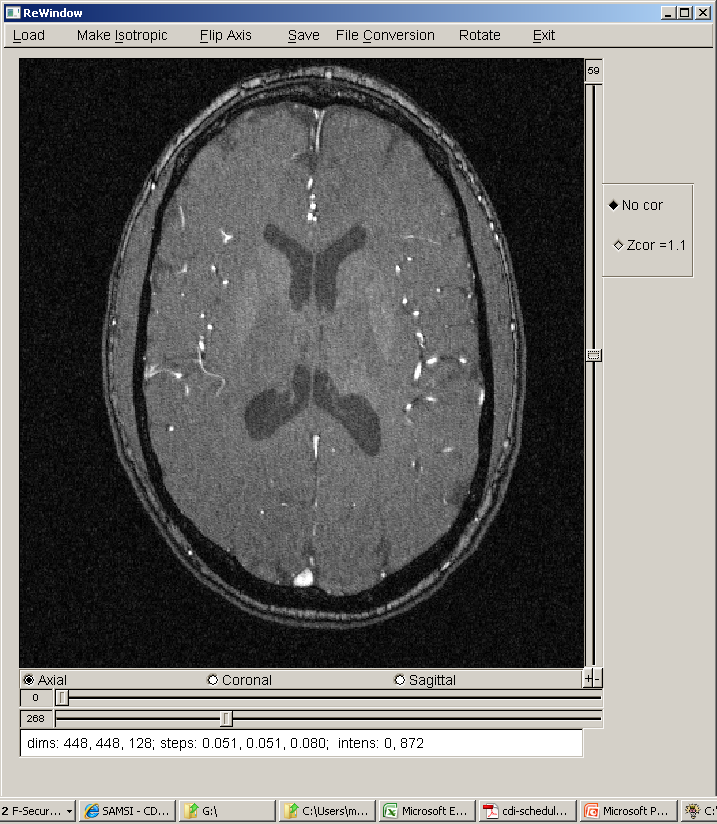 Marron’s brain:
  MRA view
  “A” for “Angiography”
  Finds blood vessels
(show up as white)
  Track through 3d
Blood vessel tree data
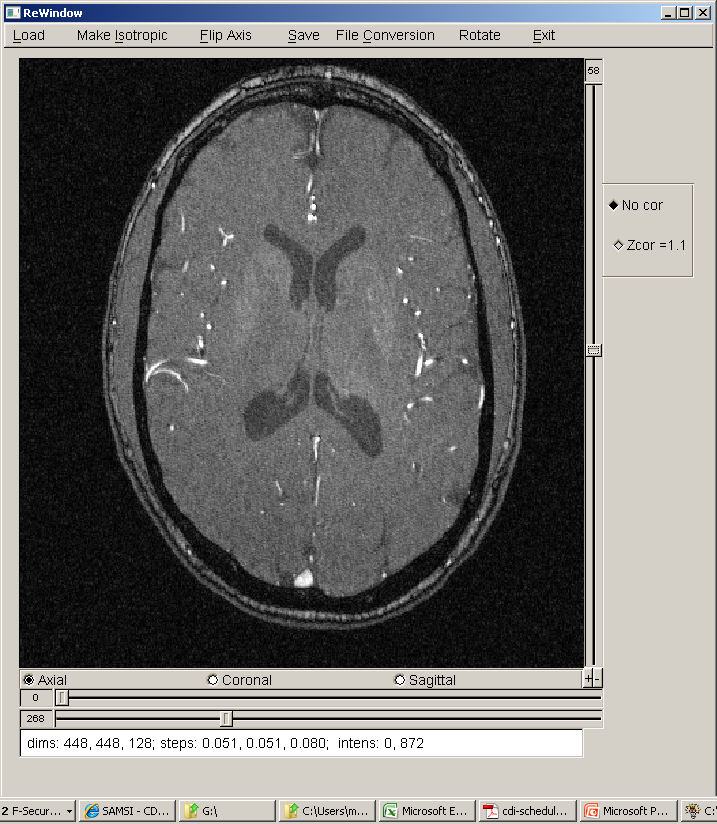 Marron’s brain:
  MRA view
  “A” for “Angiography”
  Finds blood vessels
(show up as white)
  Track through 3d
Blood vessel tree data
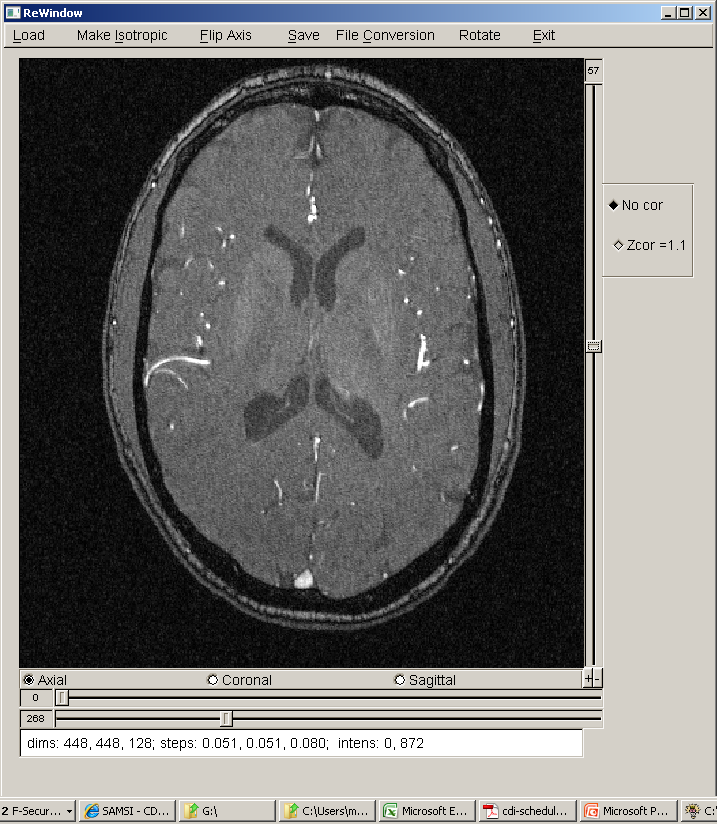 Marron’s brain:
  MRA view
  “A” for “Angiography”
  Finds blood vessels
(show up as white)
  Track through 3d
Blood vessel tree data
Marron’s brain:
 From MRA
 Segment tree 
 of vessel segments
 Using tube tracking
 Bullitt and Aylward (2002)
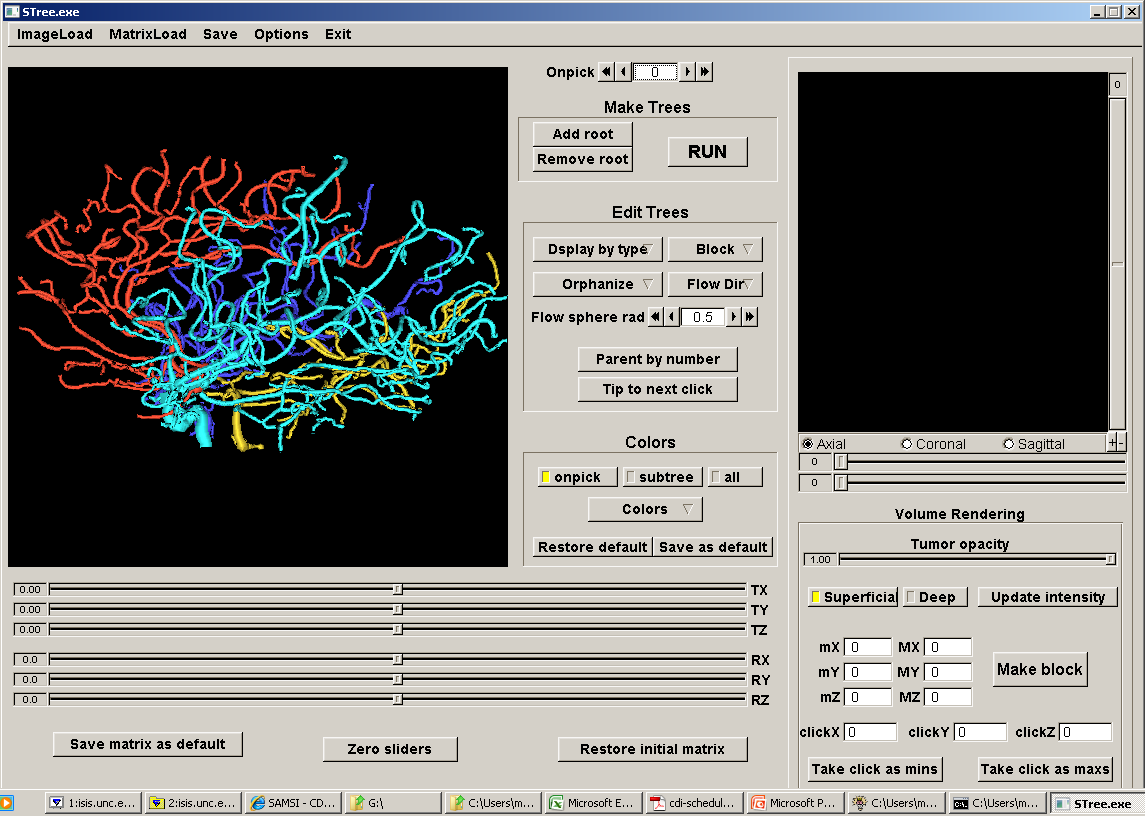 Blood vessel tree data
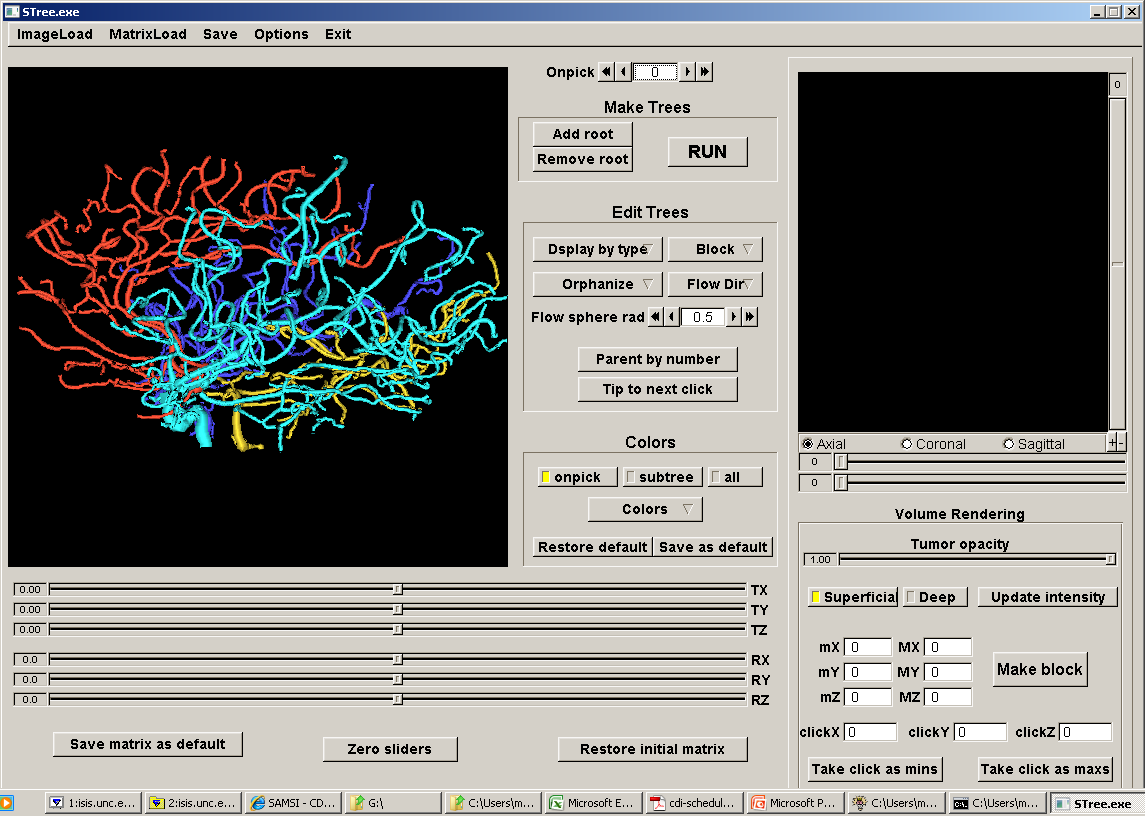 Marron’s brain:
  From MRA
  Reconstruct trees
  in 3d
  Rotate to view
Blood vessel tree data
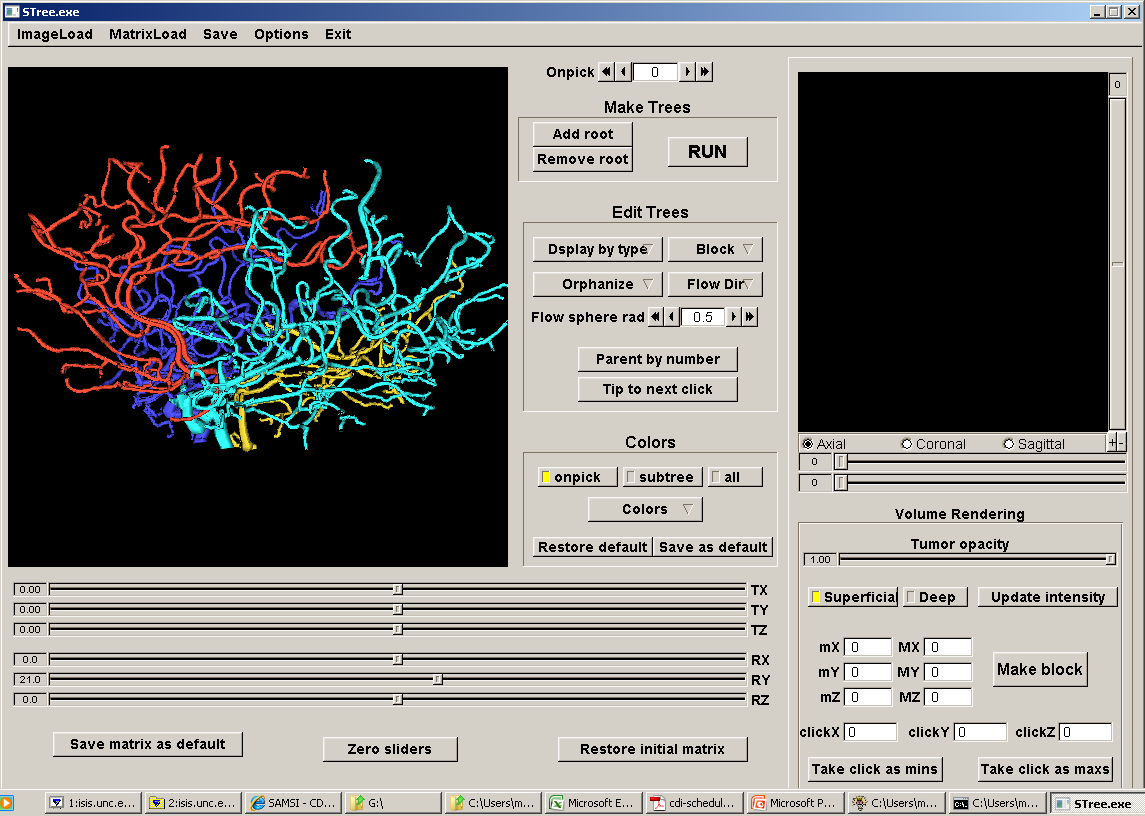 Marron’s brain:
  From MRA
  Reconstruct trees
  in 3d
  Rotate to view
Blood vessel tree data
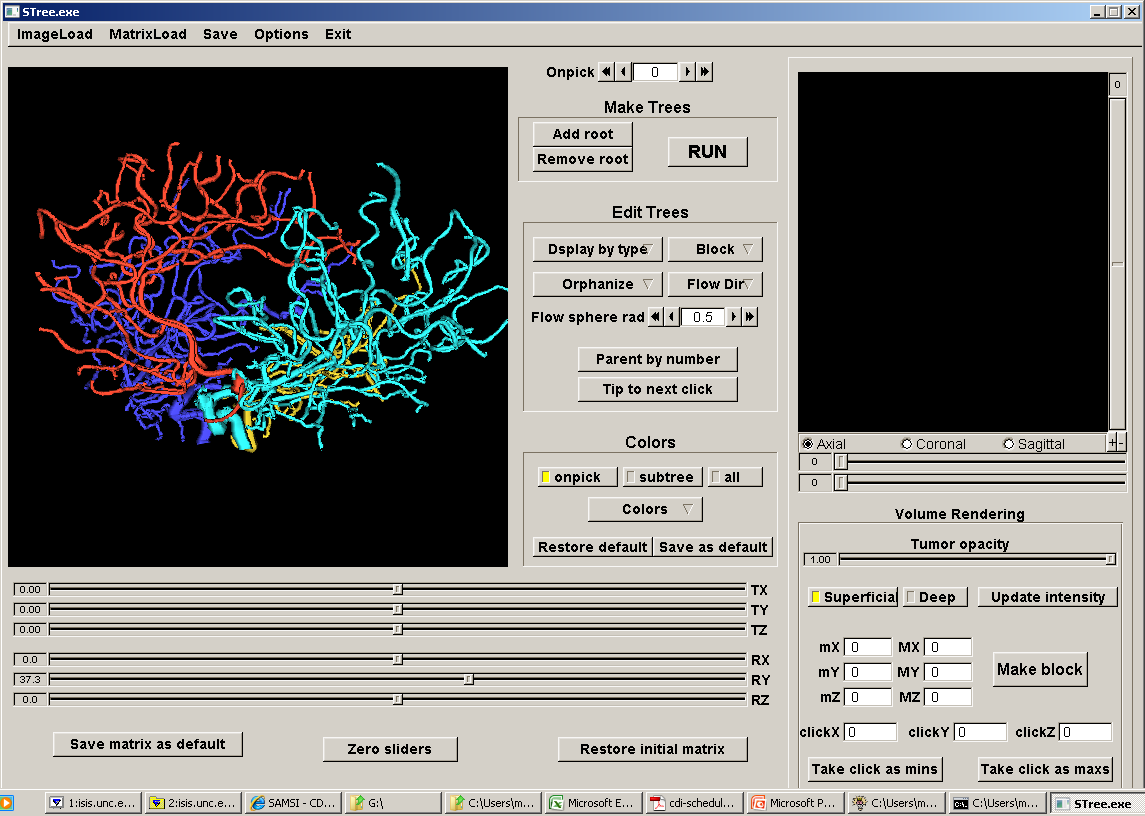 Marron’s brain:
  From MRA
  Reconstruct trees
  in 3d
  Rotate to view
Blood vessel tree data
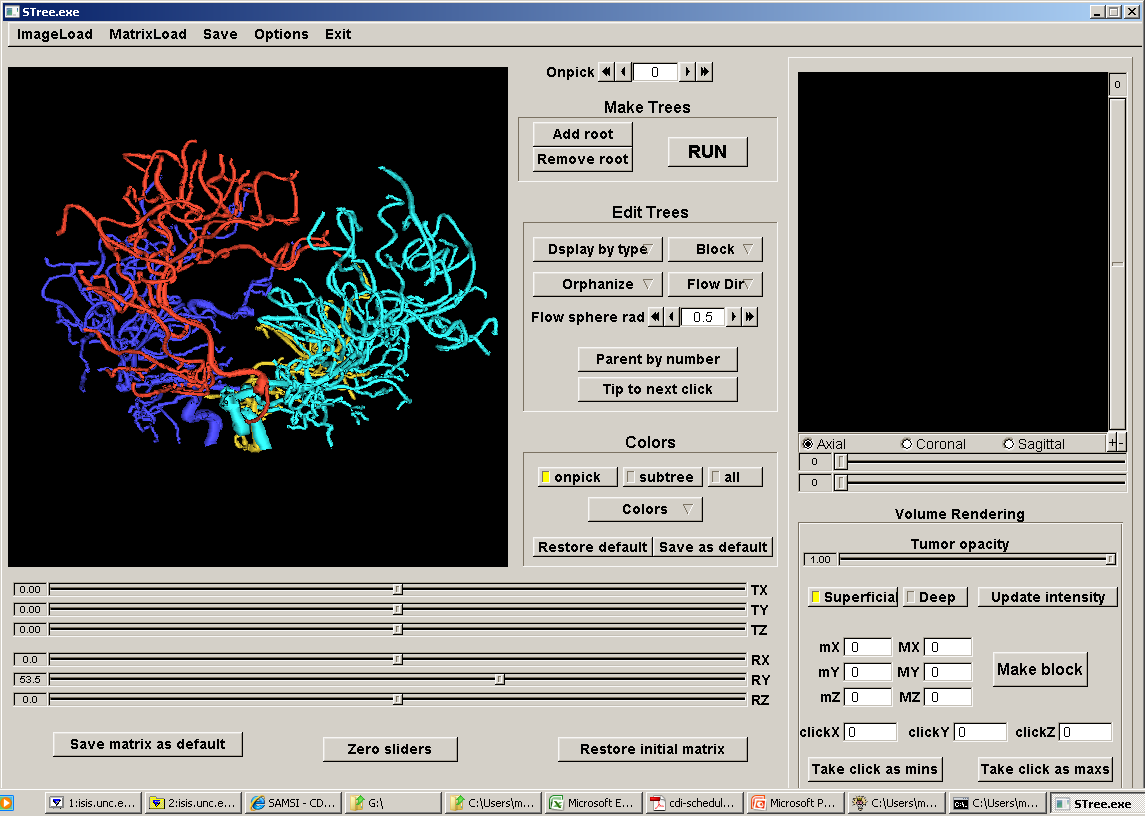 Marron’s brain:
  From MRA
  Reconstruct trees
  in 3d
  Rotate to view
Blood vessel tree data
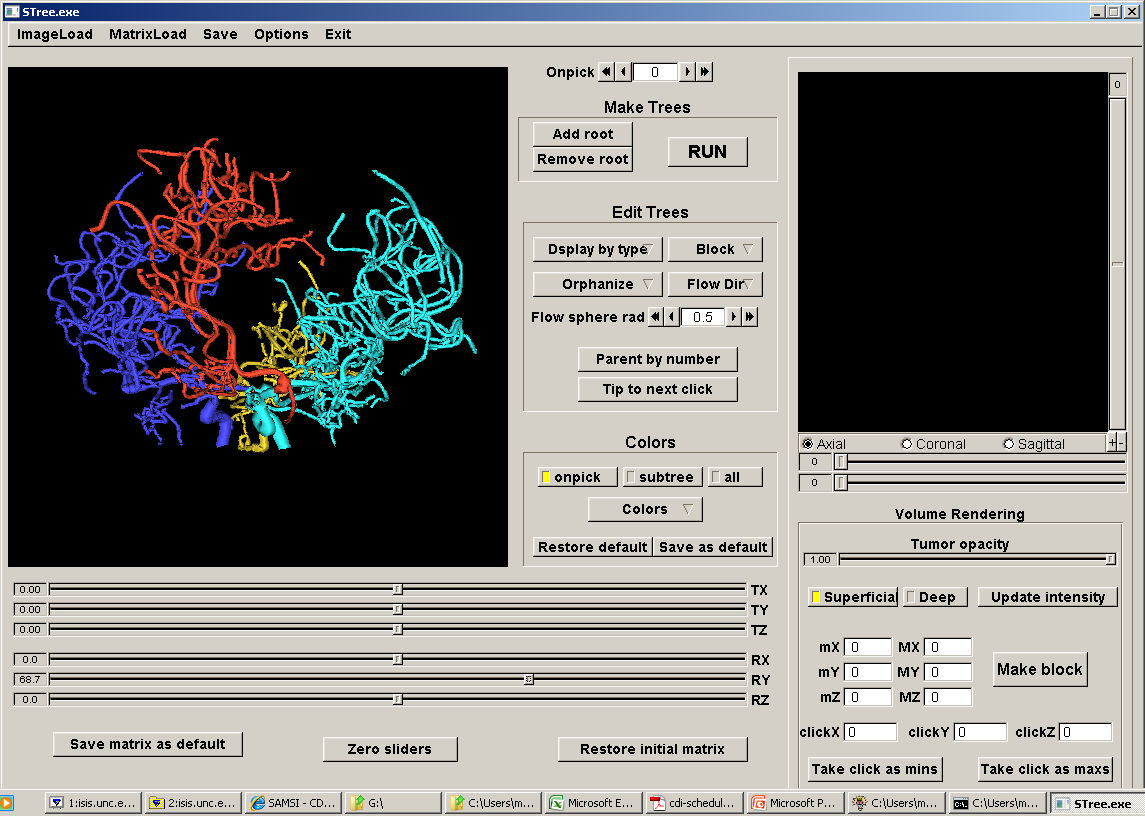 Marron’s brain:
  From MRA
  Reconstruct trees
  in 3d
  Rotate to view
Blood vessel tree data
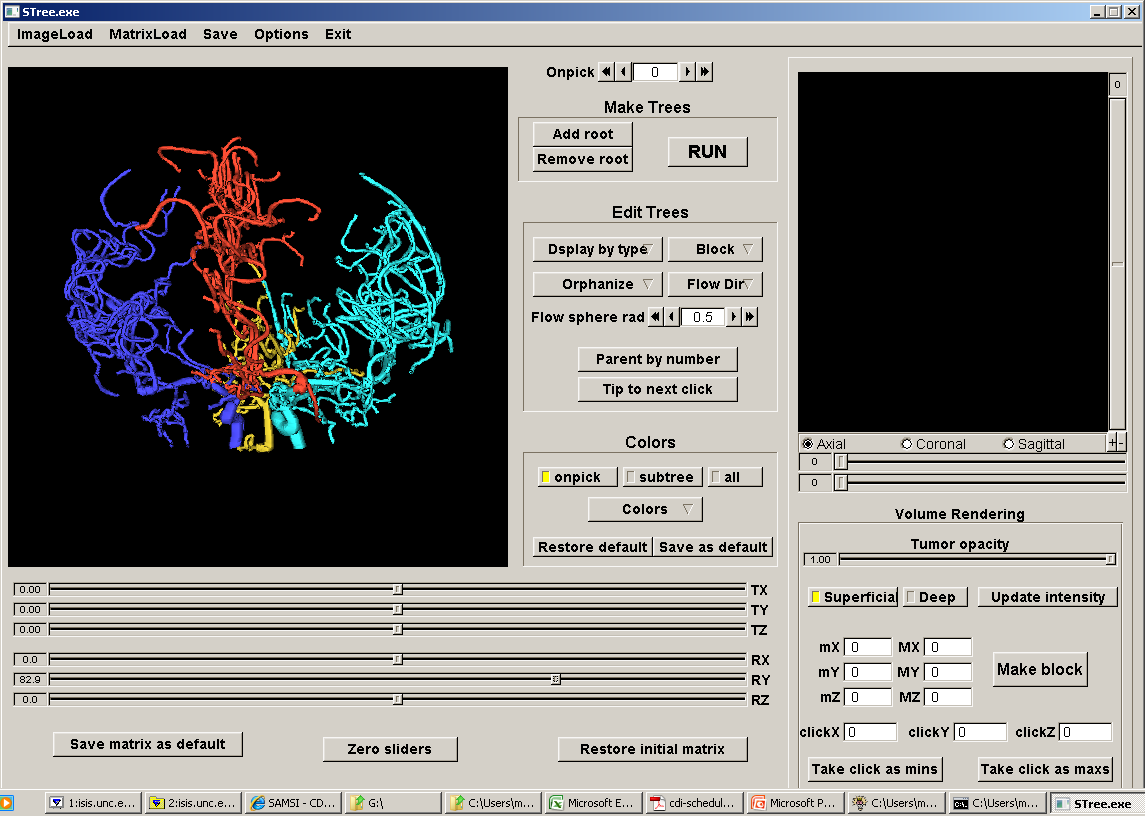 Marron’s brain:
  From MRA
  Reconstruct trees
  in 3d
  Rotate to view
Blood vessel tree data
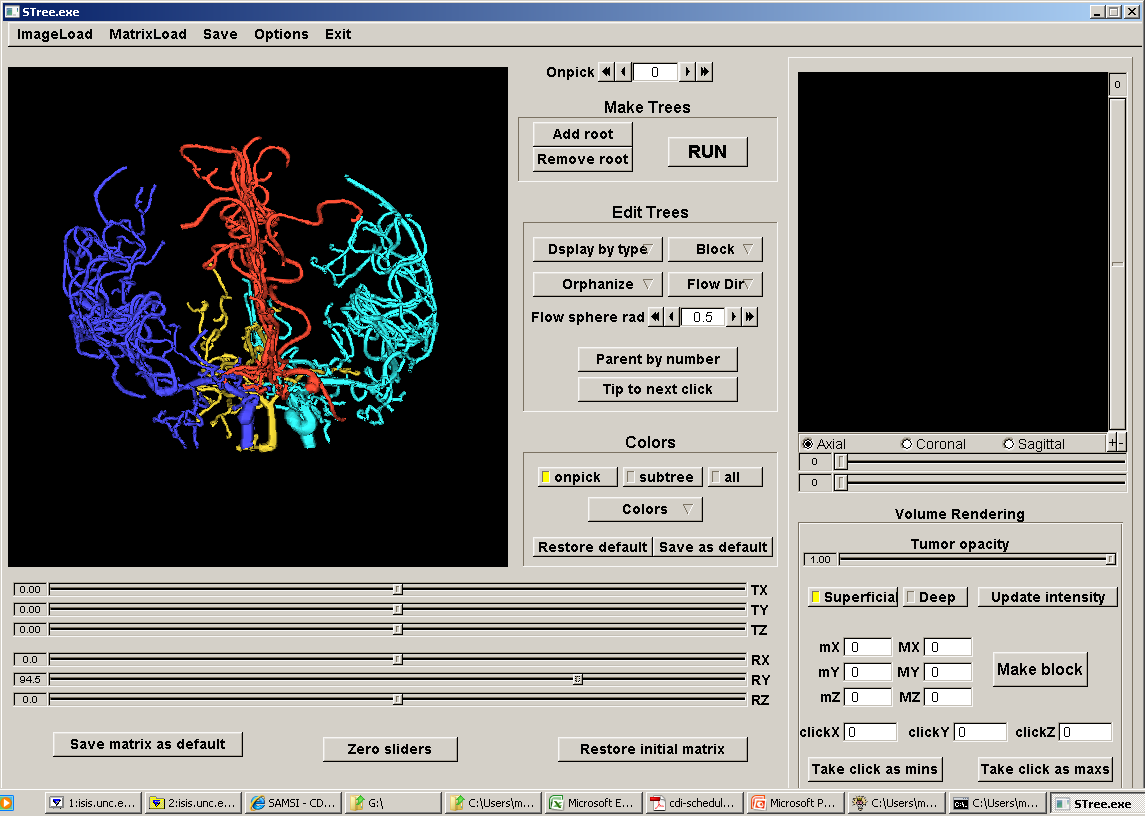 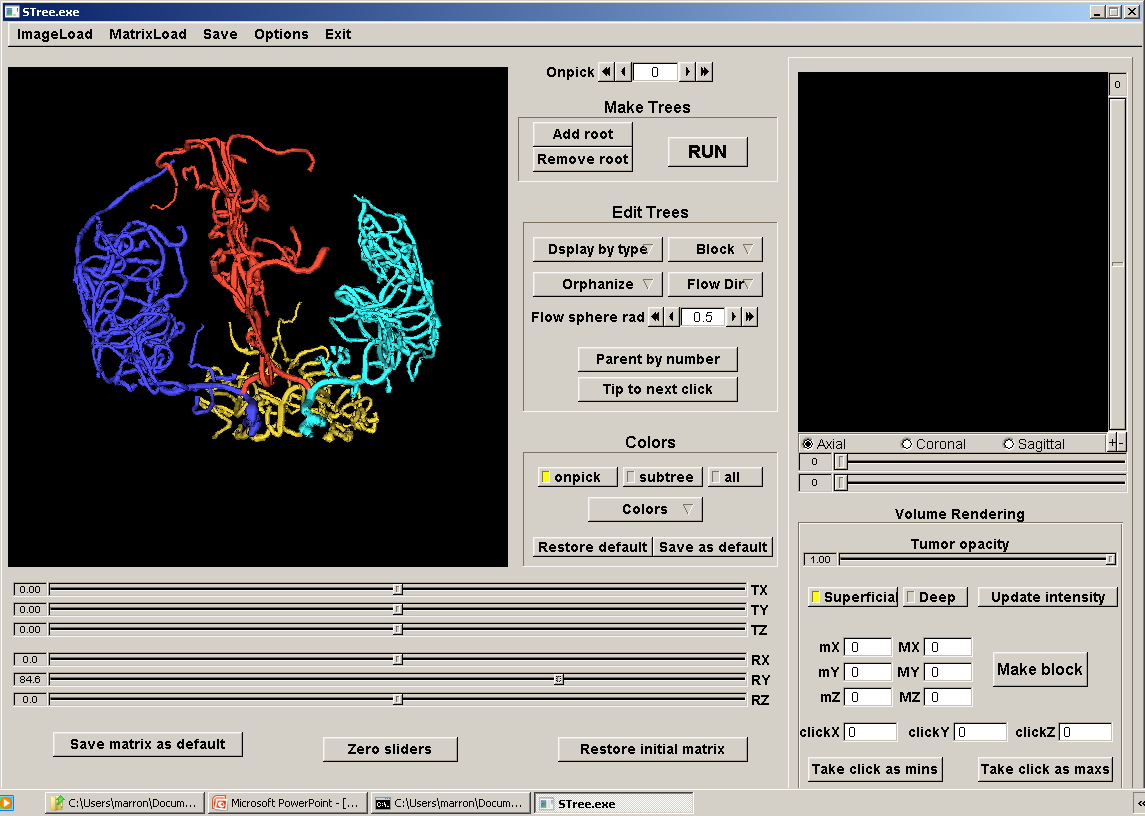 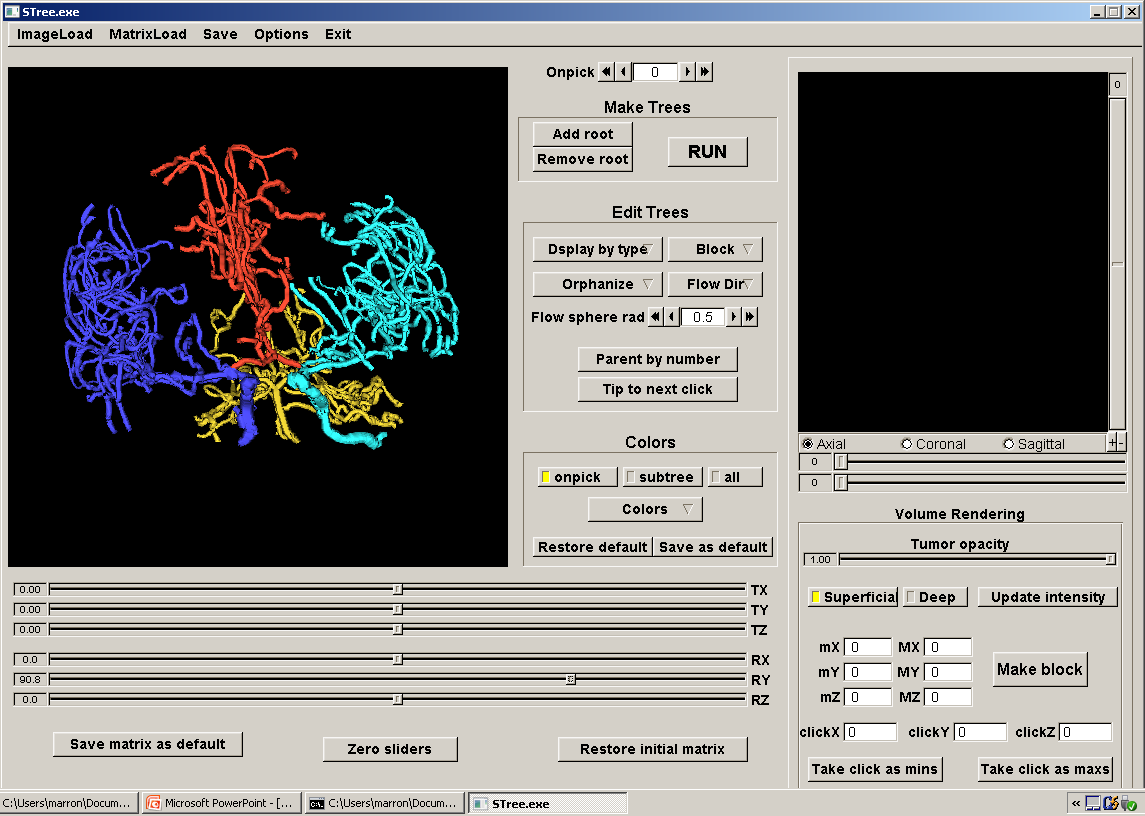 ,
, ... ,
Now look over many people (data objects)
Structure of population  (understand variation?)
PCA in strongly non-Euclidean Space???
Blood vessel tree data
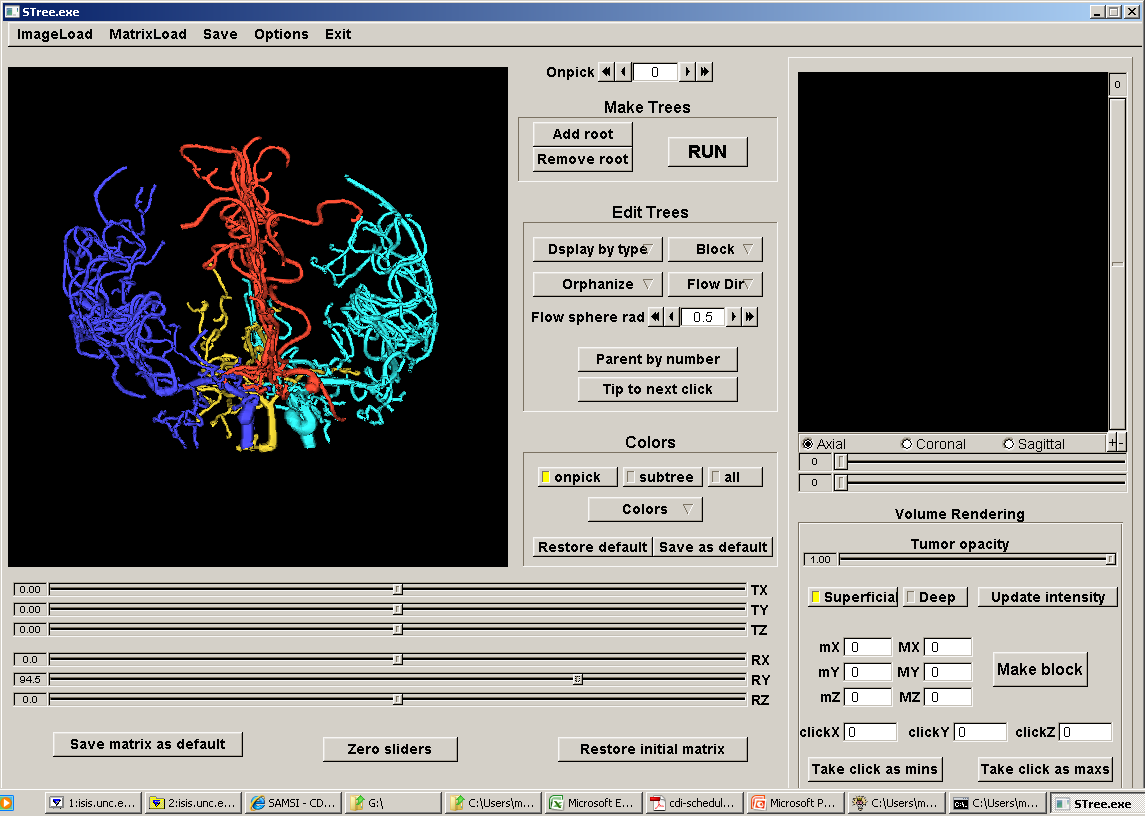 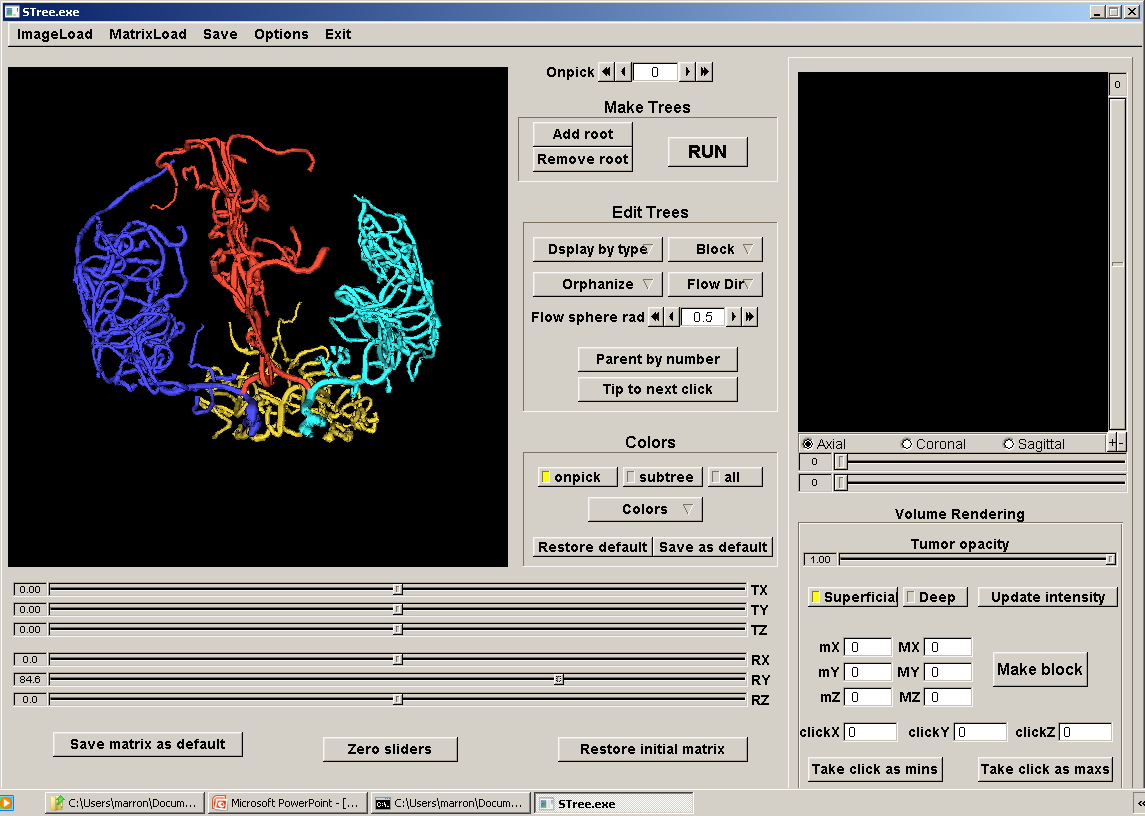 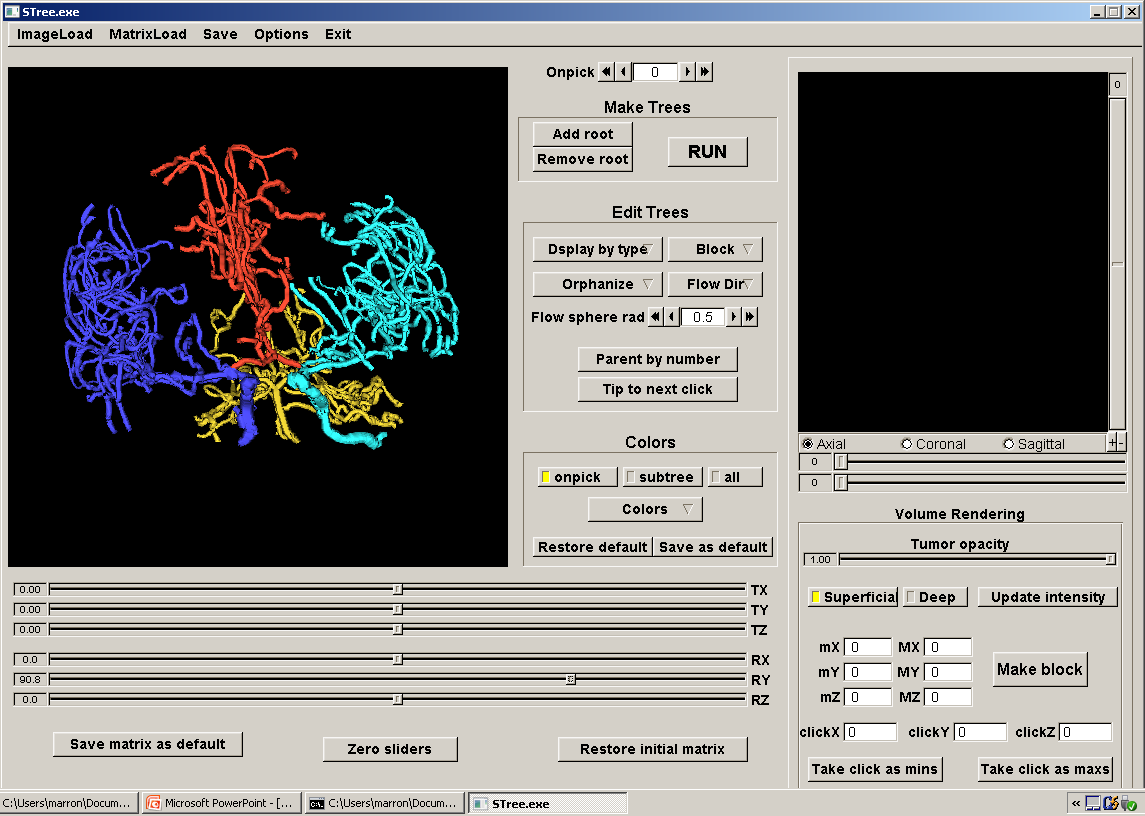 ,
, ... ,
Examples of Potential Specific Goals
Blood vessel tree data
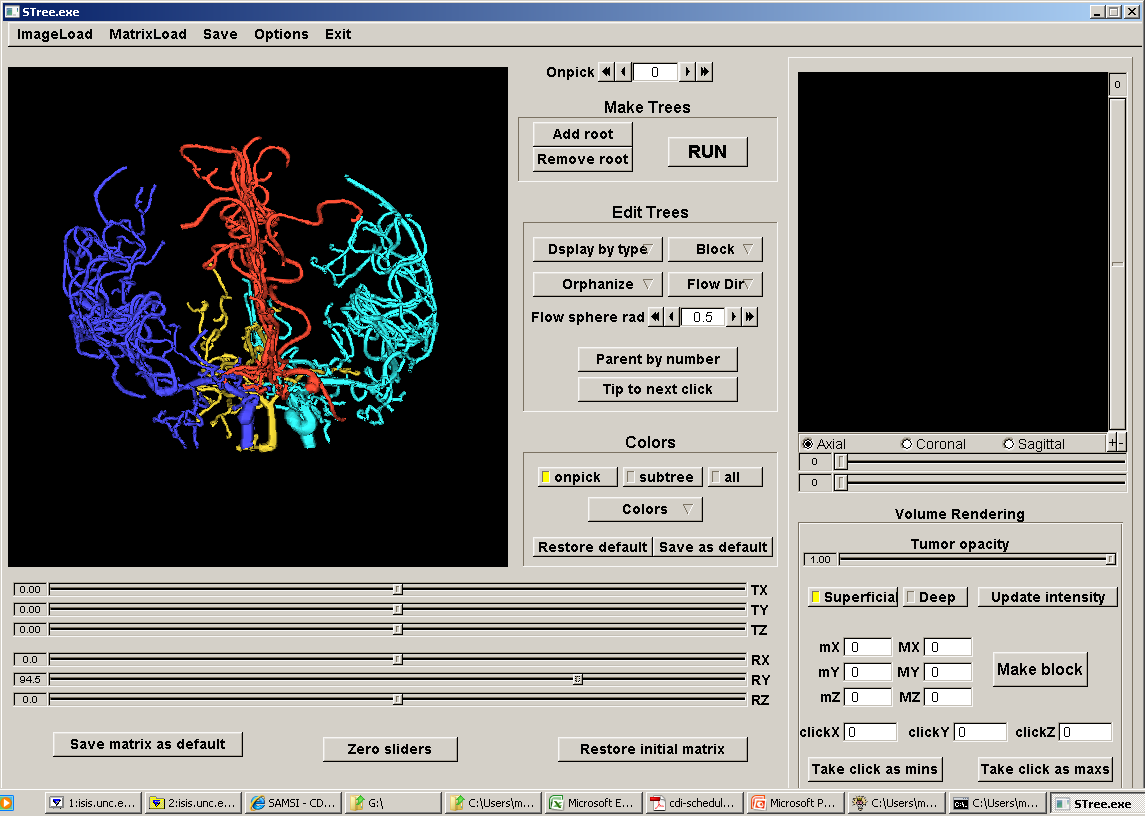 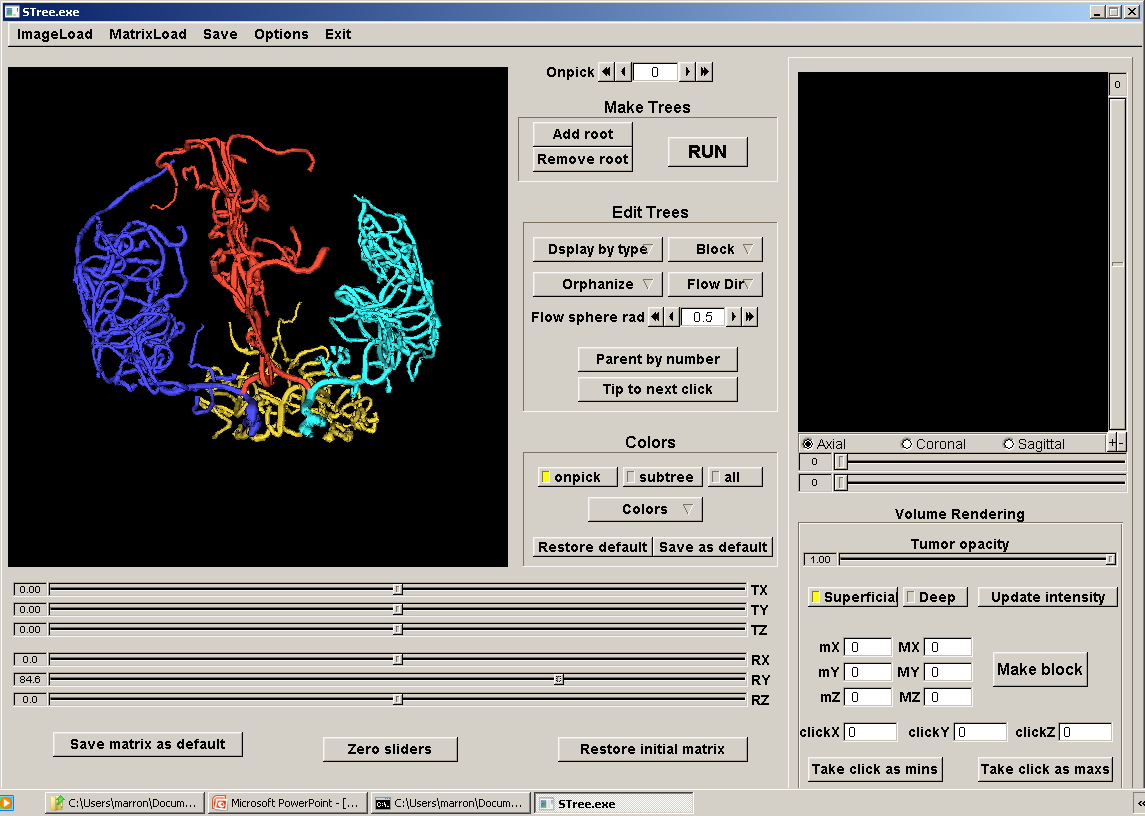 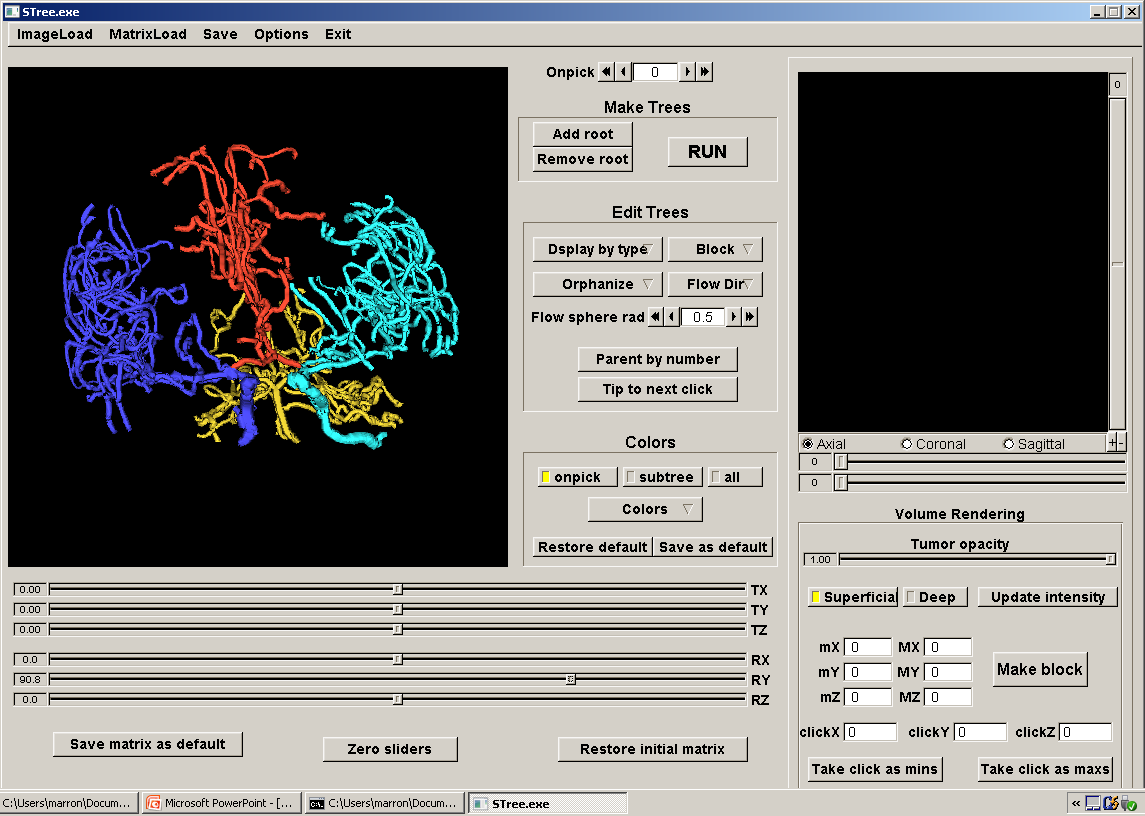 ,
, ... ,
Examples of Potential Specific Goals
(not accessible by traditional methods)
  Predict Stroke Tendency (Collateral Circulation)
Blood vessel tree data
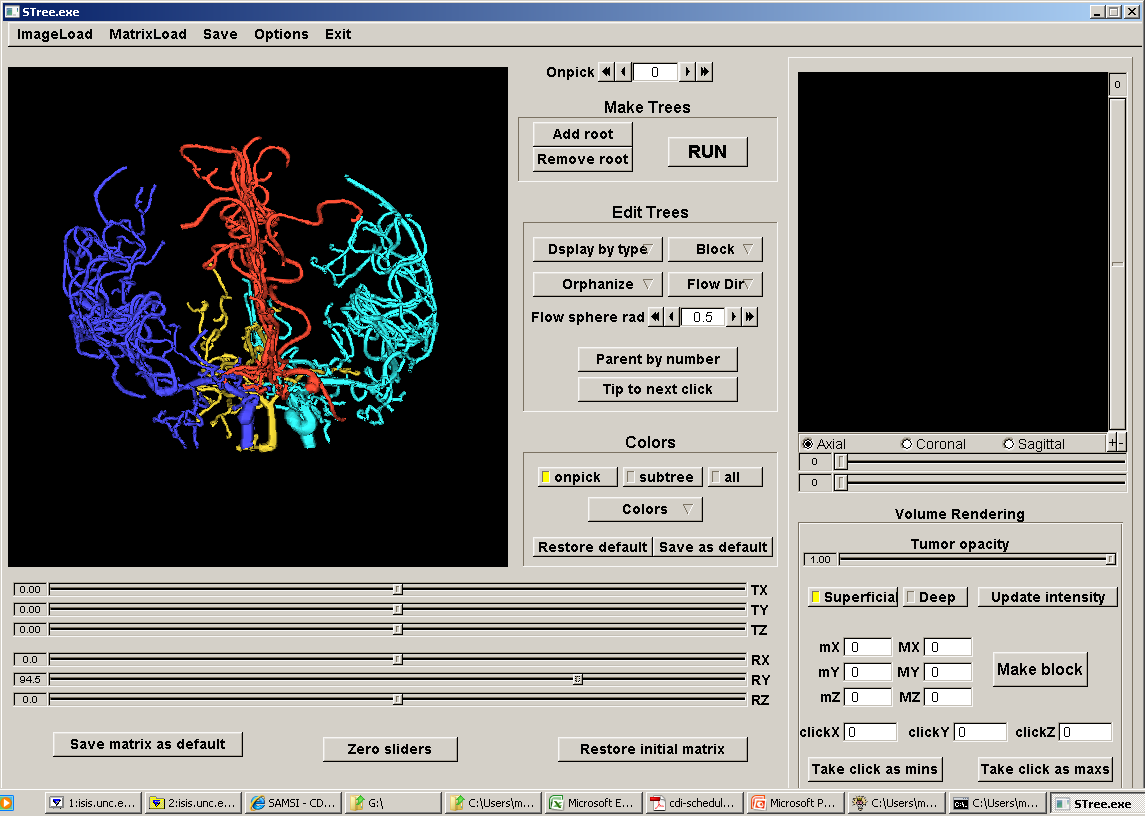 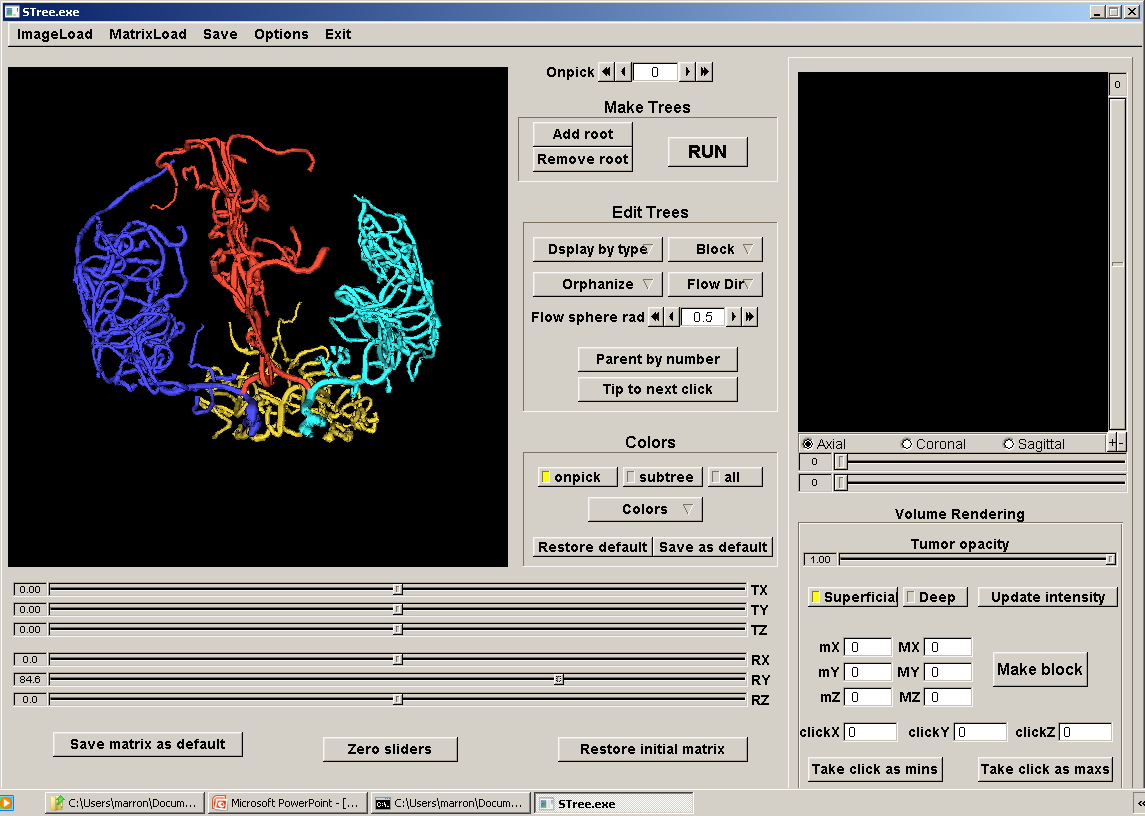 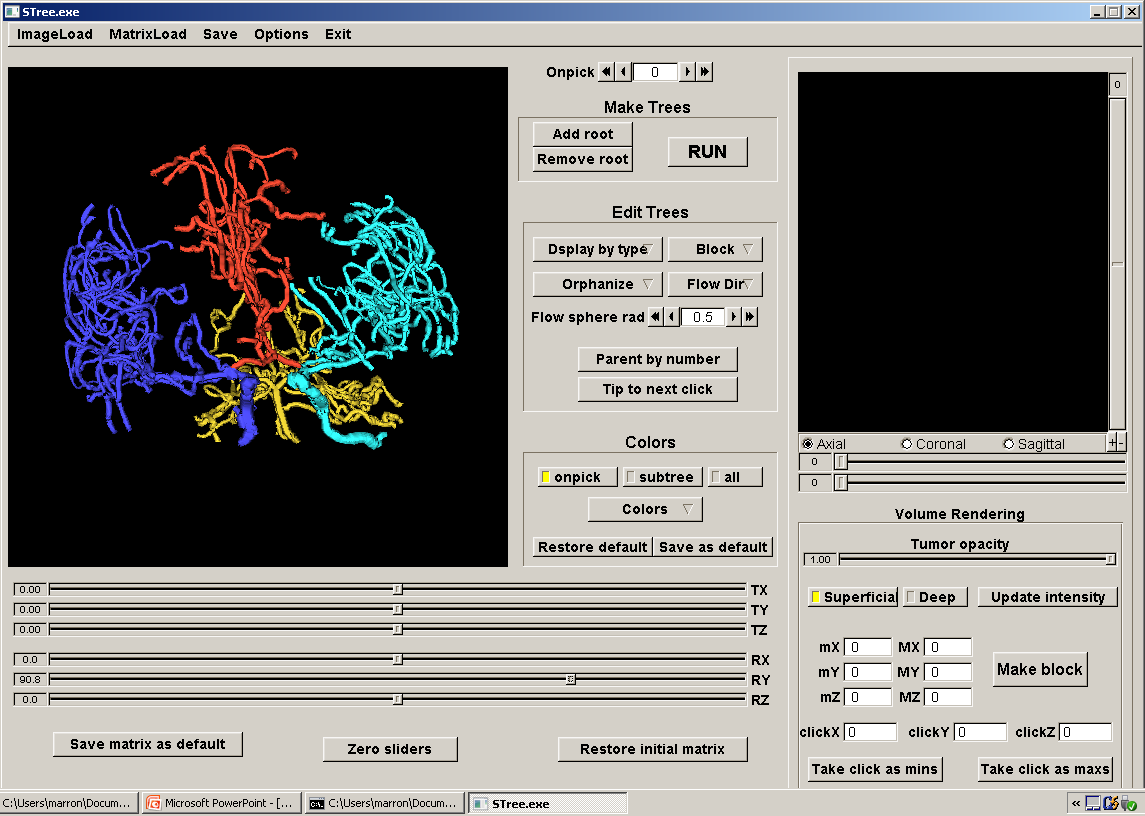 ,
, ... ,
Examples of Potential Specific Goals
(not accessible by traditional methods)
  Predict Stroke Tendency (Collateral Circulation)
  Screen for Loci of Pathology
Blood vessel tree data
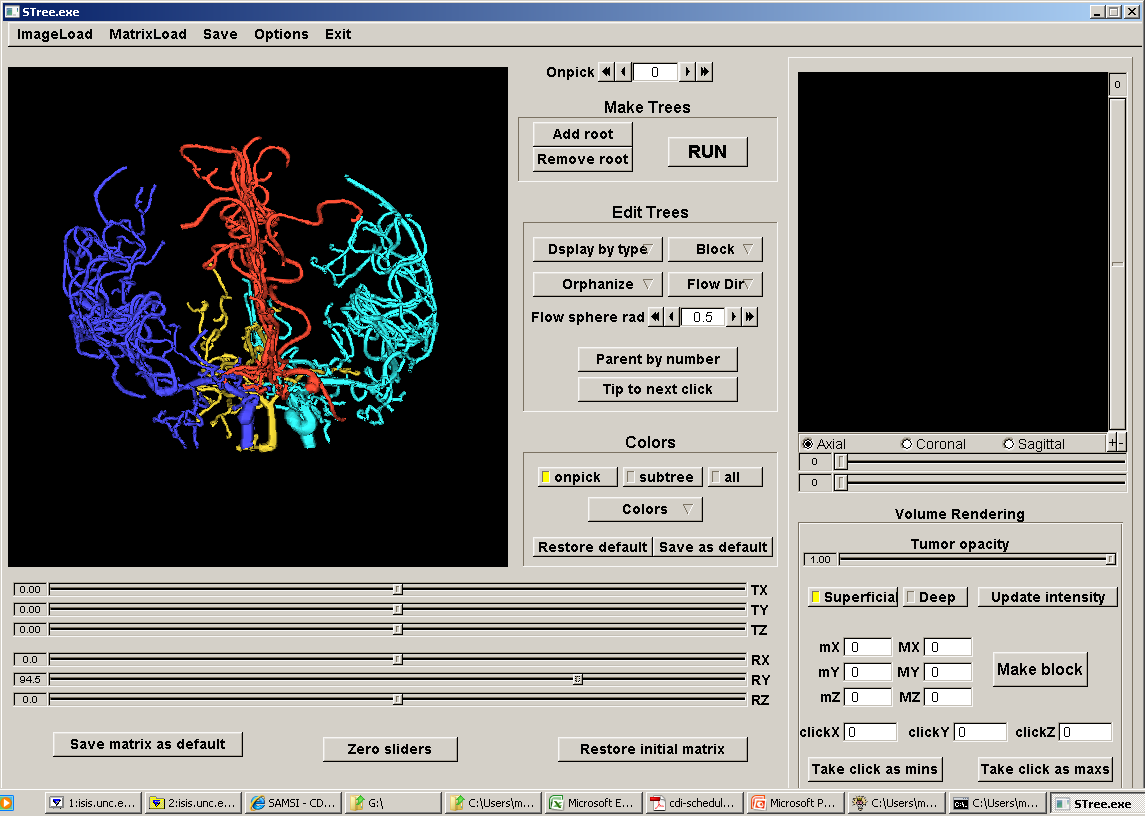 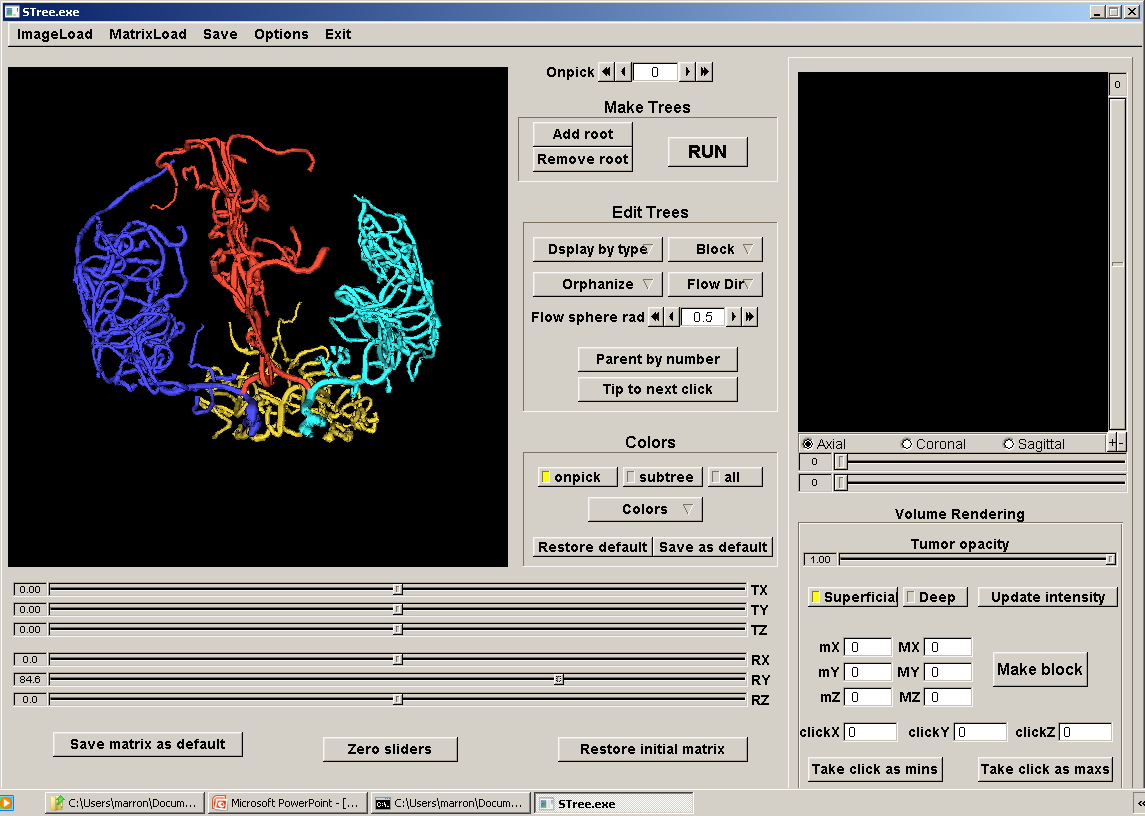 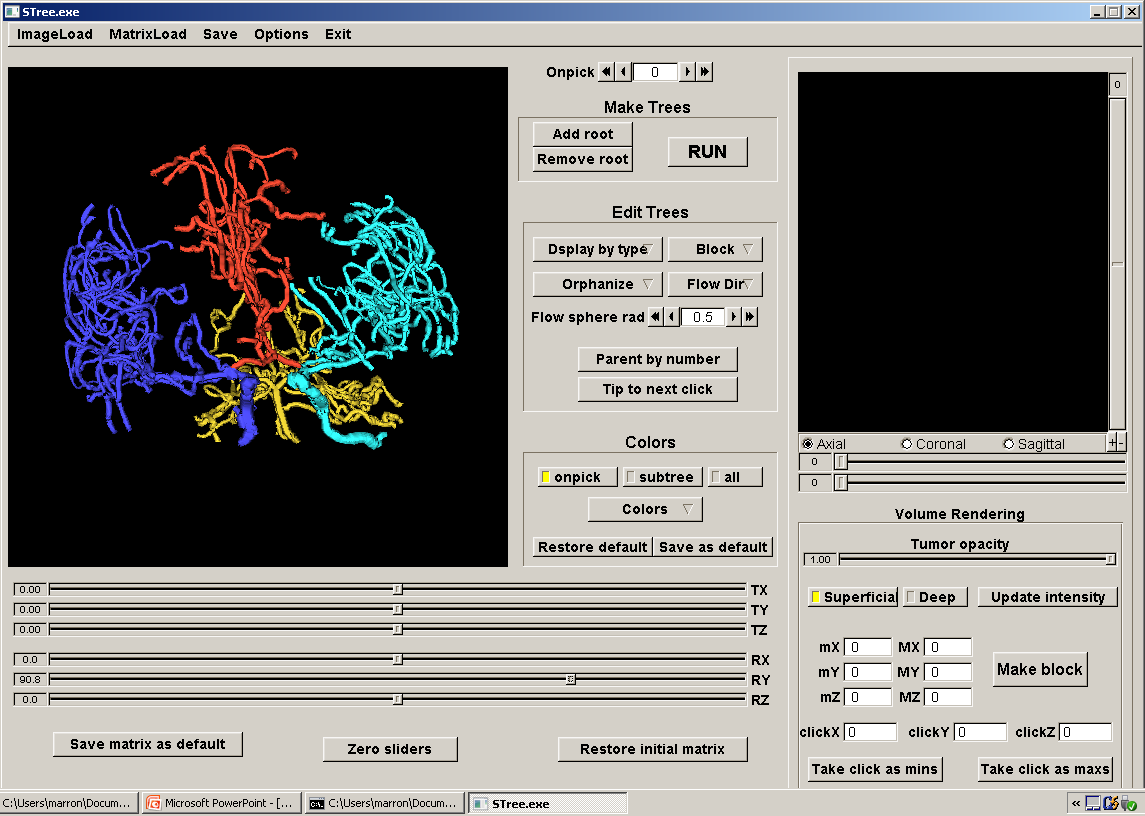 ,
, ... ,
Examples of Potential Specific Goals
(not accessible by traditional methods)
  Predict Stroke Tendency (Collateral Circulation)
  Screen for Loci of Pathology
  Explore how age affects connectivity
Blood vessel tree data
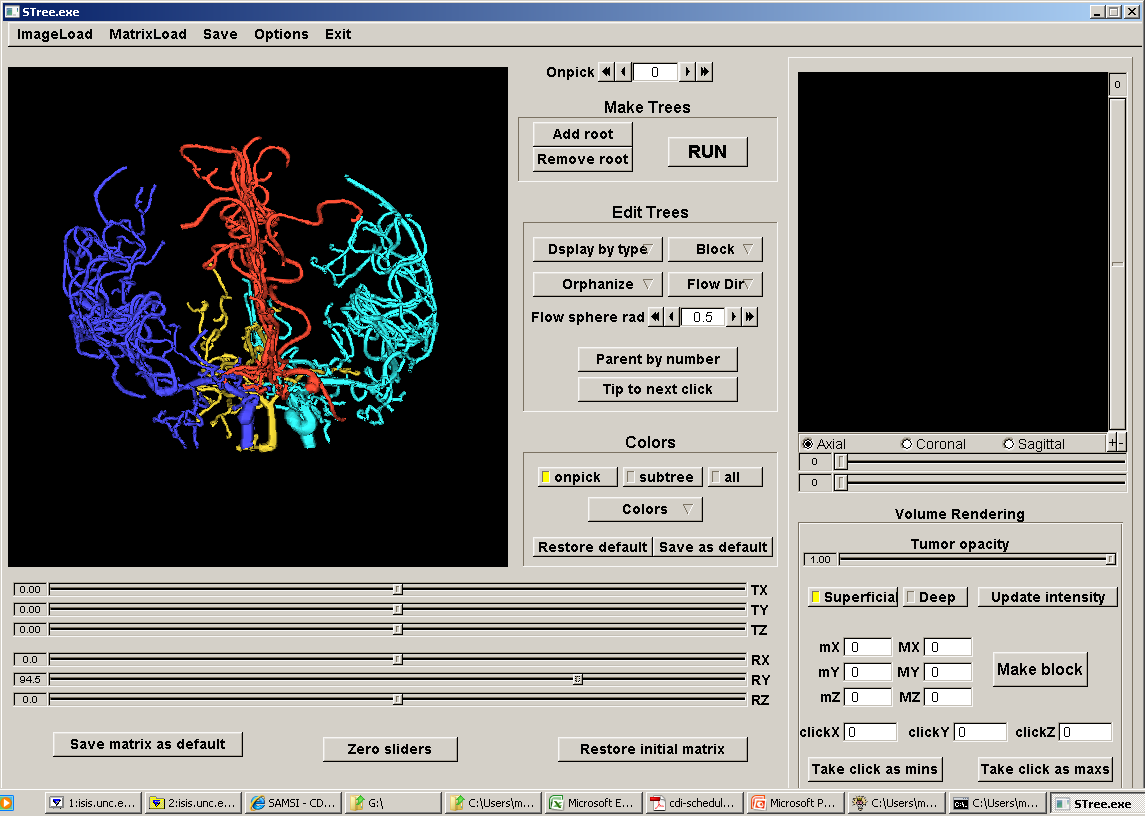 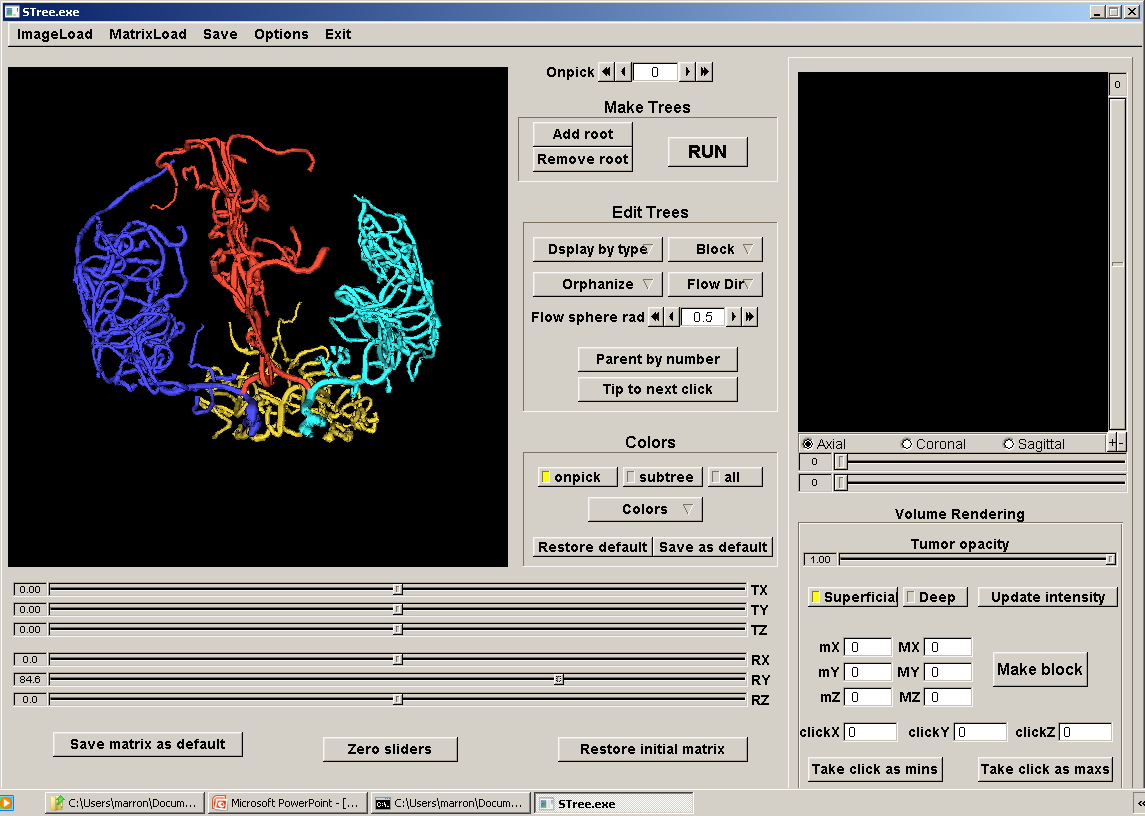 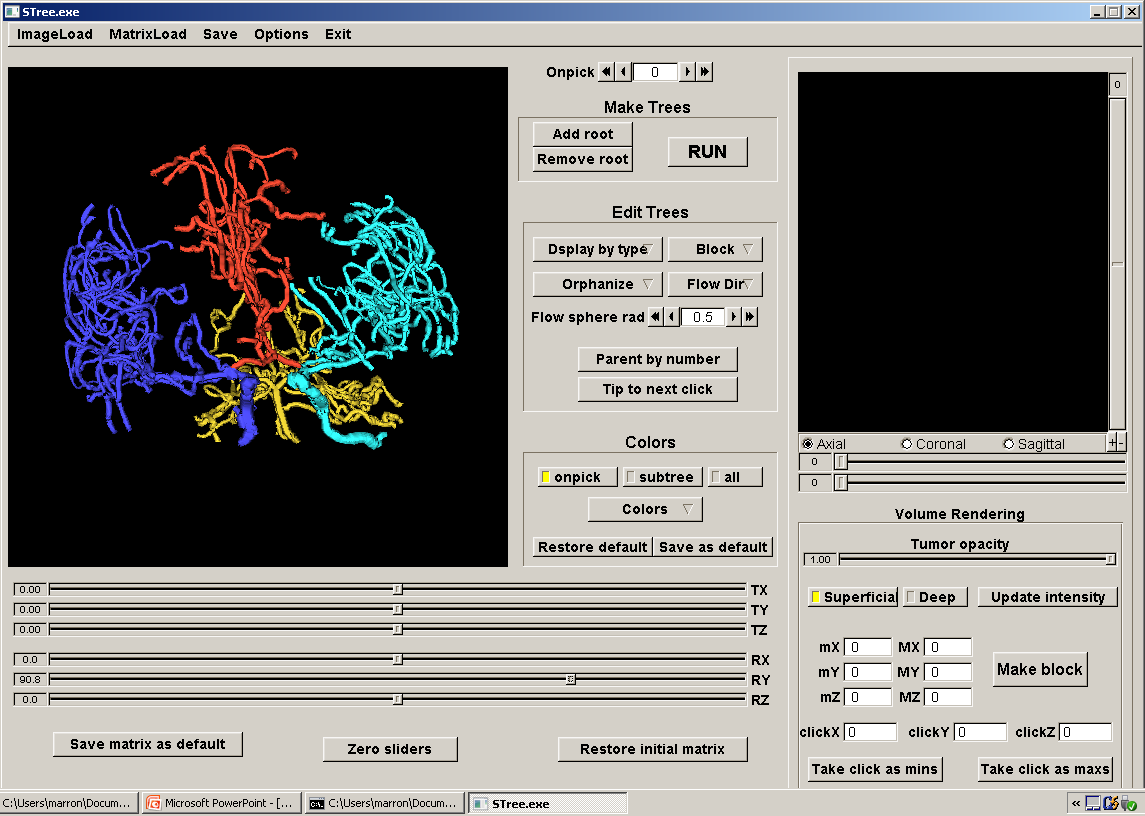 ,
, ... ,
Examples of Potential Specific Goals
(not accessible by traditional methods)
  Predict Stroke Tendency (Collateral Circulation)
  Screen for Loci of Pathology
  Explore how age affects connectivity
Blood vessel tree data
Big Picture:     3 Approaches

Purely Combinatorial

Euclidean Orthant

Dyck Path
Blood vessel tree data
Big Picture:     3 Approaches

Purely Combinatorial

Euclidean Orthant

Dyck Path
Purely Combinatorial
People:
  Haonan Wang
  Burcu Aydin
  Gabor Pataki
  Stephen Aylward
  Alim Ladha
  Yuan Wang
Blood vessel tree data
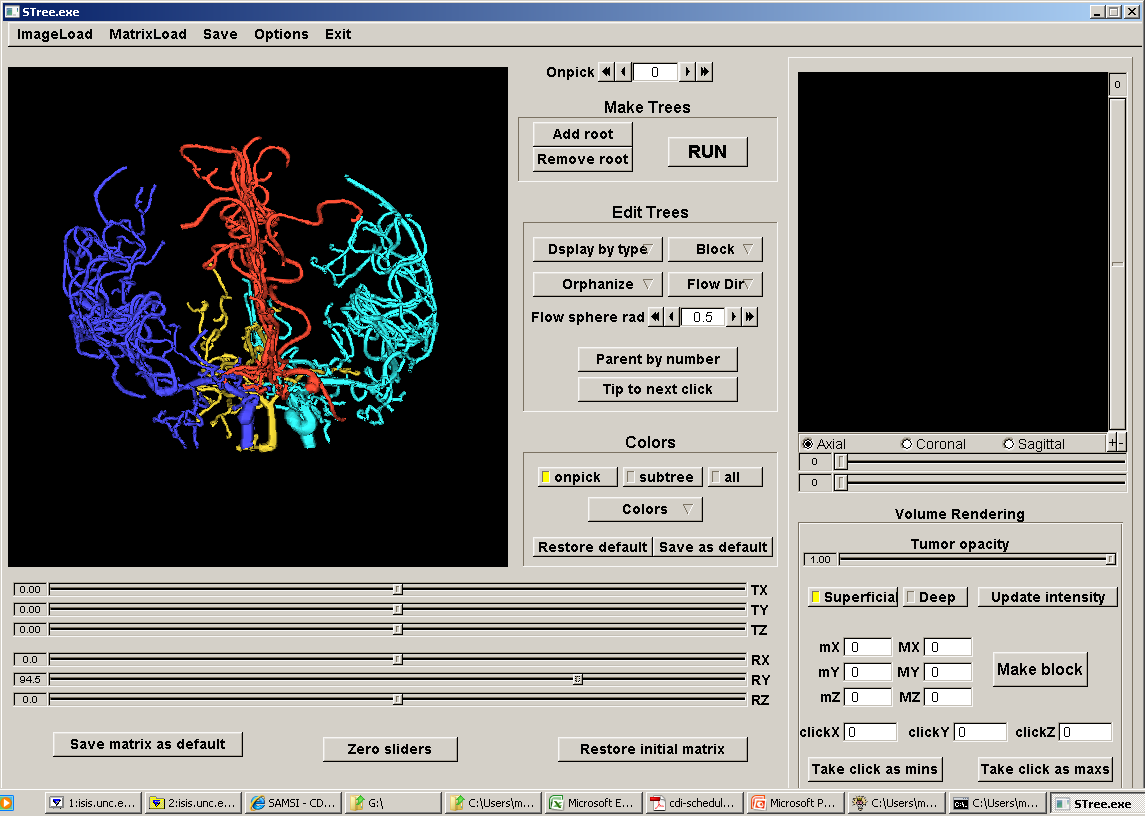 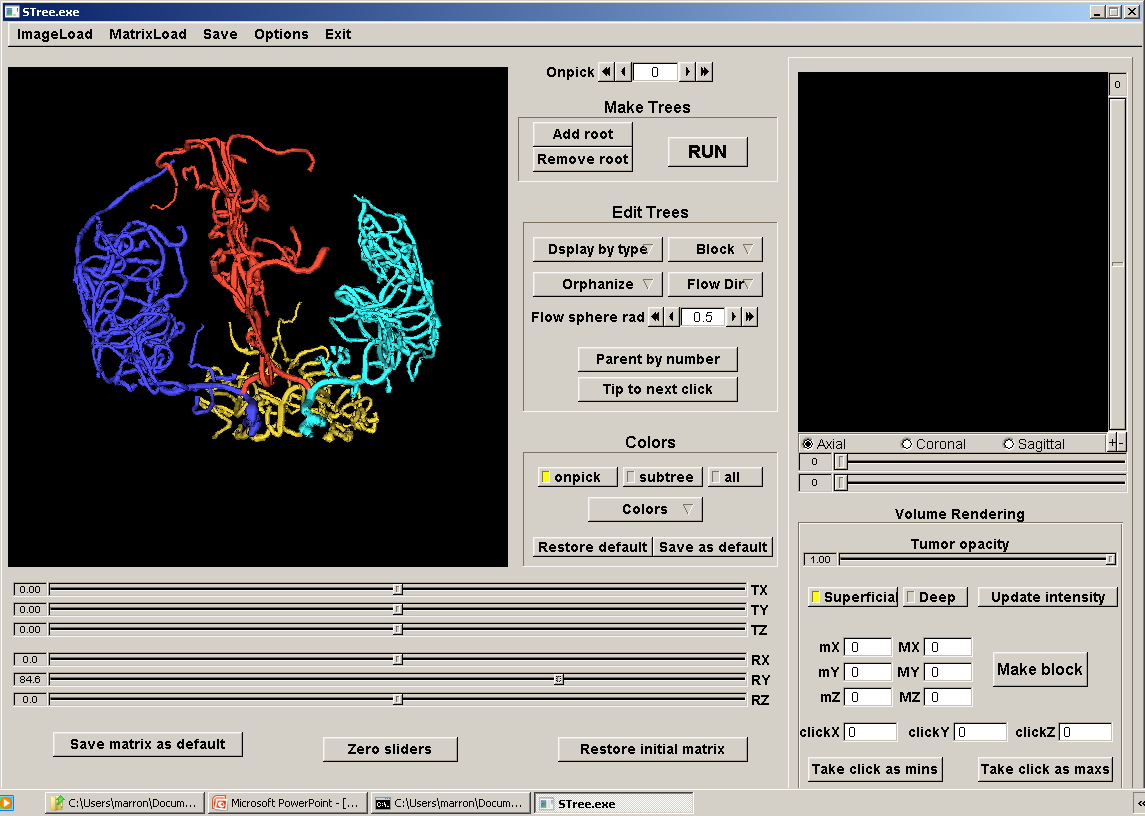 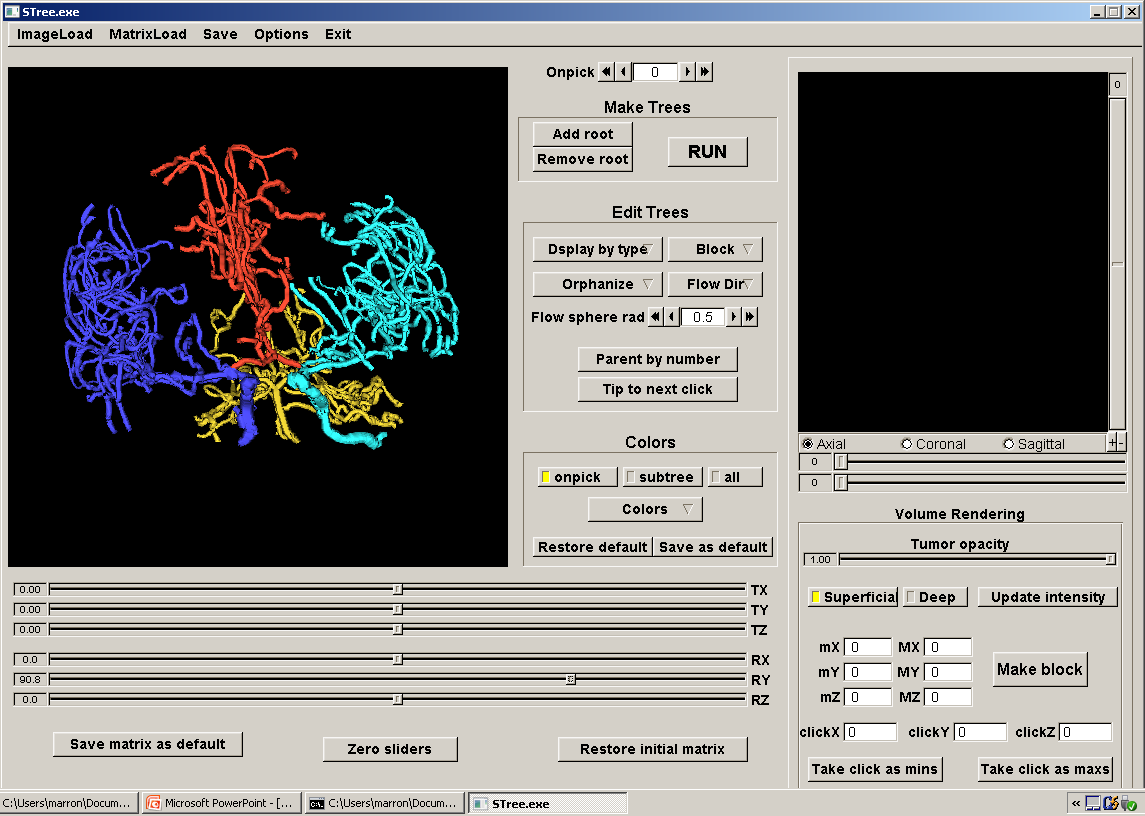 ,
, ... ,
Possible foci of analysis:
  Connectivity structure only (topology)
  Location, size, orientation of segments
  Structure within each vessel segment
Blood vessel tree data
Initial Focus:
Topology only
  Already challenging
Blood vessel tree data
Initial Focus:
Topology only
  Already challenging
  Later address additional challenges
  By adding attributes  
(locations, thicknesses, curvature, …)
  To tree nodes
  And extend analysis
Blood vessel tree data
Topological Representation:
  Each Vessel Segment (up to 1st Split)
is a node
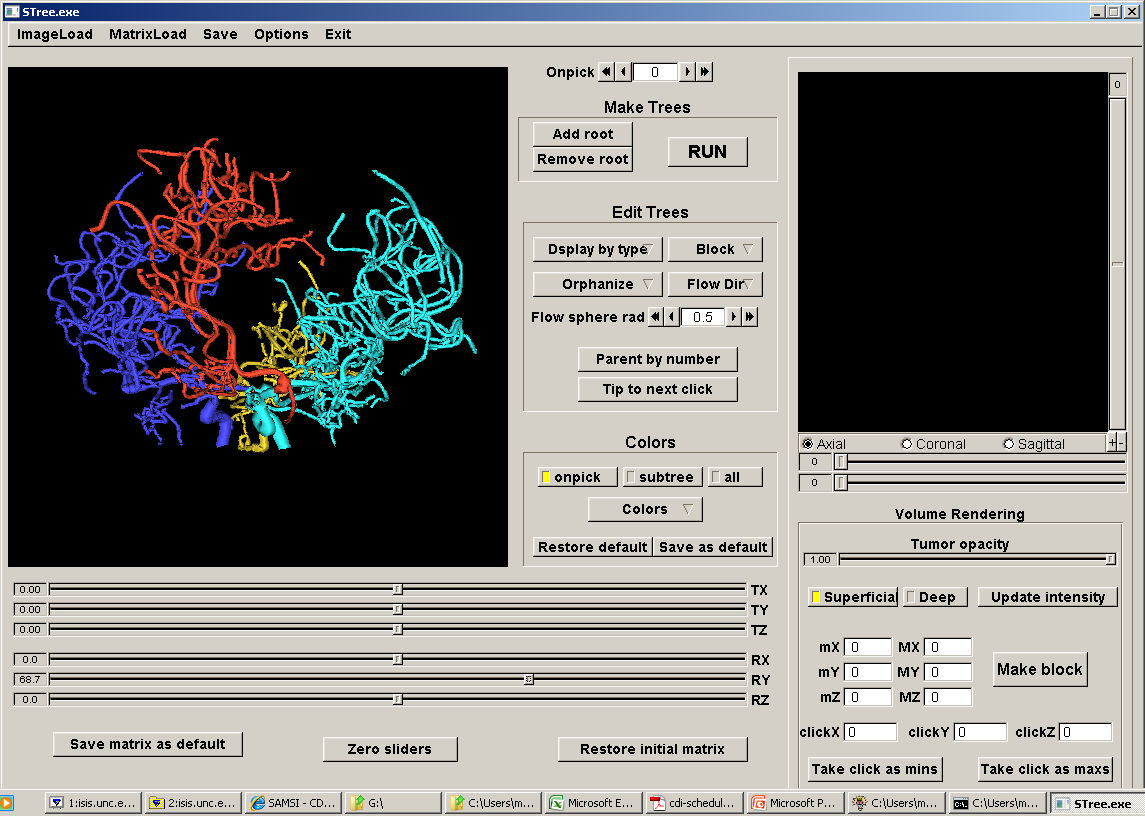 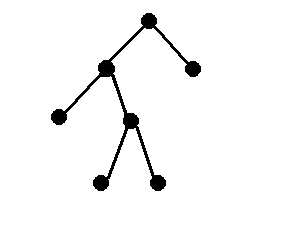 Blood vessel tree data
Topological Representation:
  Each Vessel Segment (up to 1st Split)
is a node 
  Split Segments are child nodes
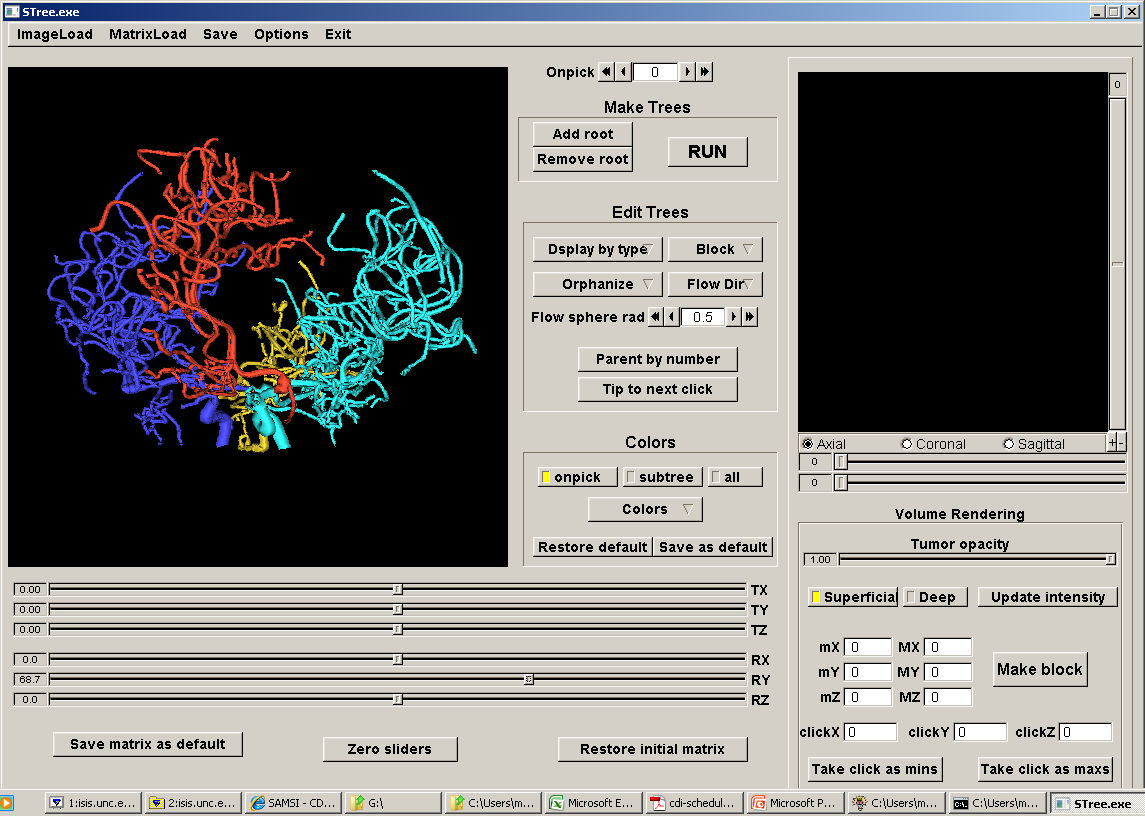 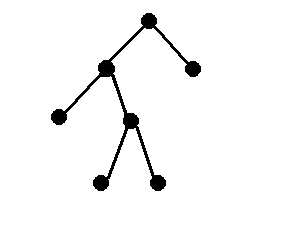 Blood vessel tree data
Topological Representation:
  Each Vessel Segment (up to 1st Split)
is a node 
  Split Segments are child nodes
  Connecting lines show relationship
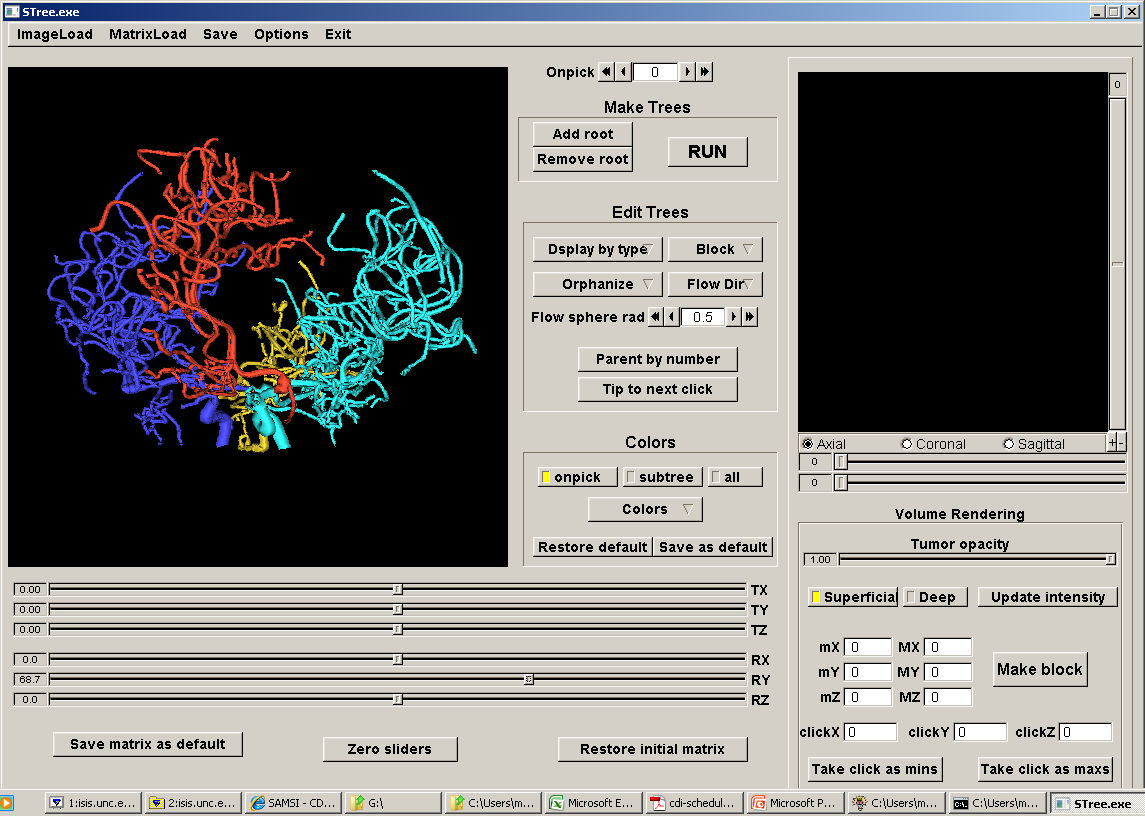 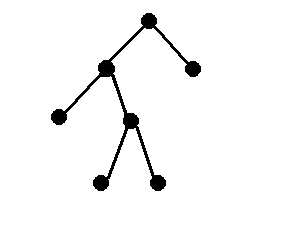 Blood vessel tree data
Correspondence (which node on left???):
Vessel Thickness
Larger Median Radius on Left
Blood vessel tree data
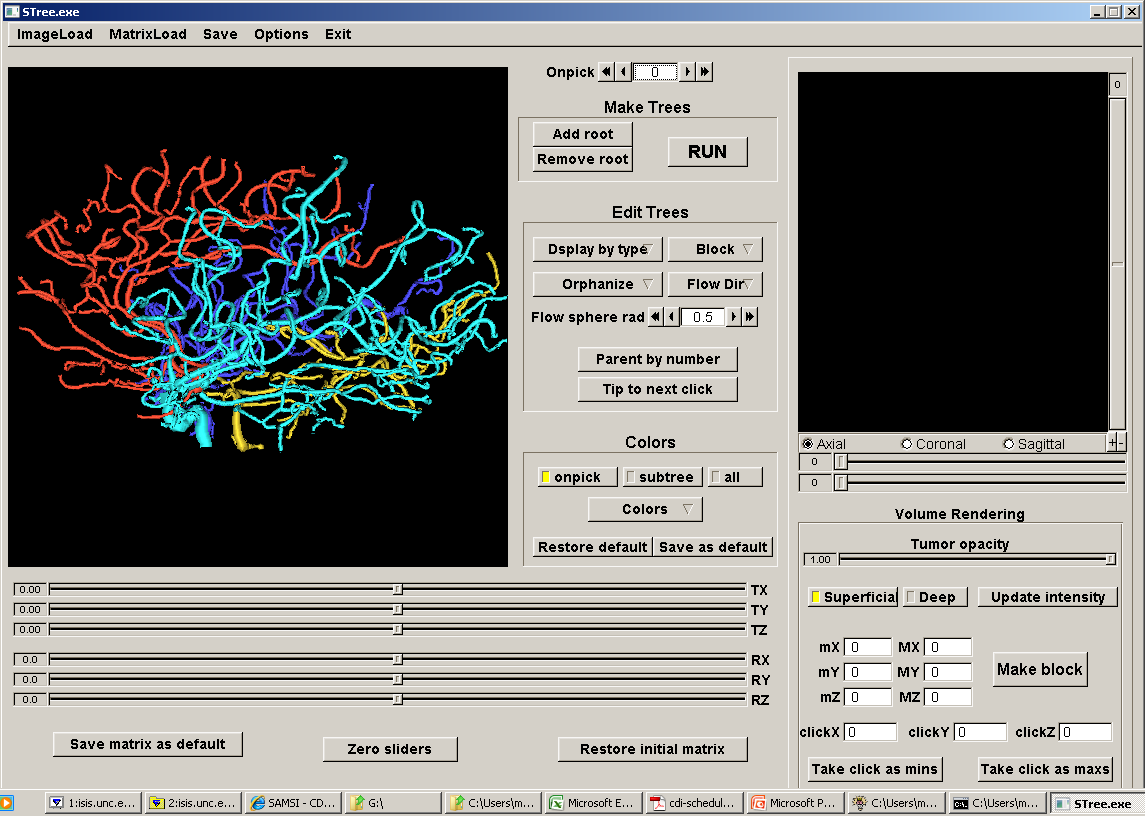 Recall from above:
Marron’s brain:
  Focus on back
  Connectivity (topology) only
(also consider right & left)
Blood vessel tree data
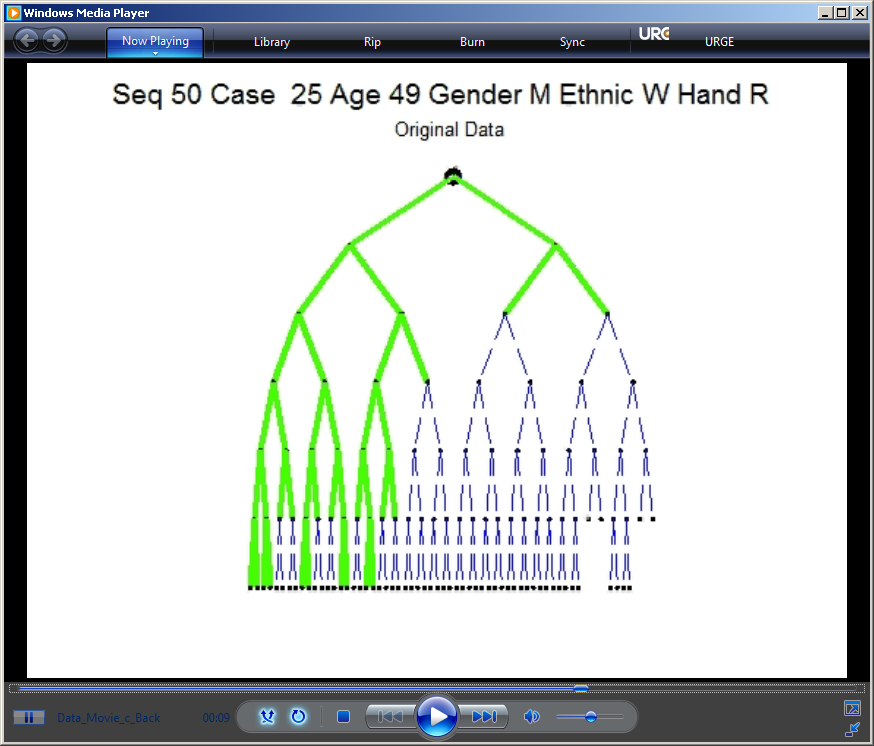 Present Focus:
  Topology only
  Raw data as trees
  Marron’s 
         reduced tree
  Back tree only
Blood vessel tree data
Topology only
E.g. Back Trees
Full Population
Study as movie
Understand variation?
Blood vessel tree data
Correspondence (which node on left???):
Vessel Thickness
Larger Median Radius on Left	
II.	Descendants
Most Descendants on Left
Blood vessel tree data
Marron’s Back       Thickness         Descendant

Trees
Look
Similar
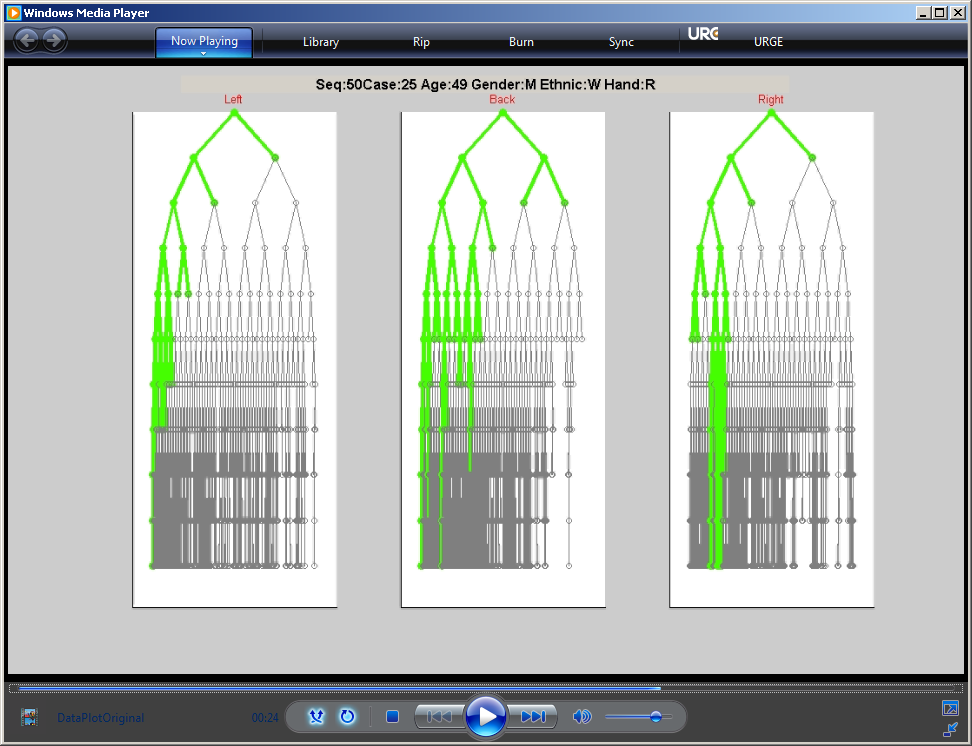 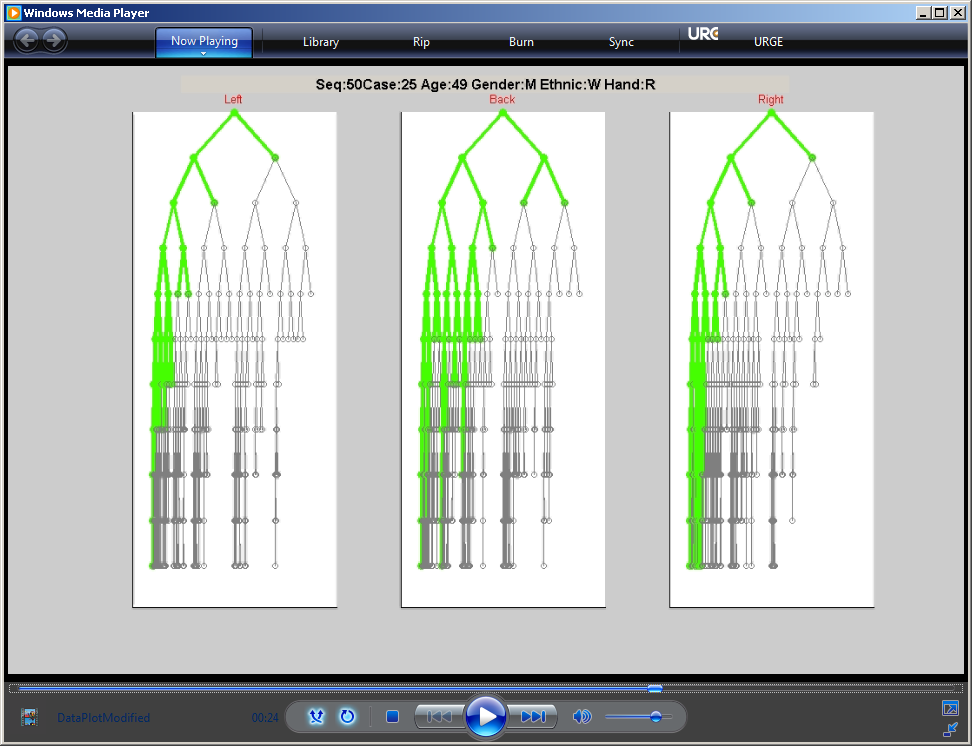 Blood vessel tree data
Case 34 Back       Thickness         Descendant


Trees
Quite 
Different
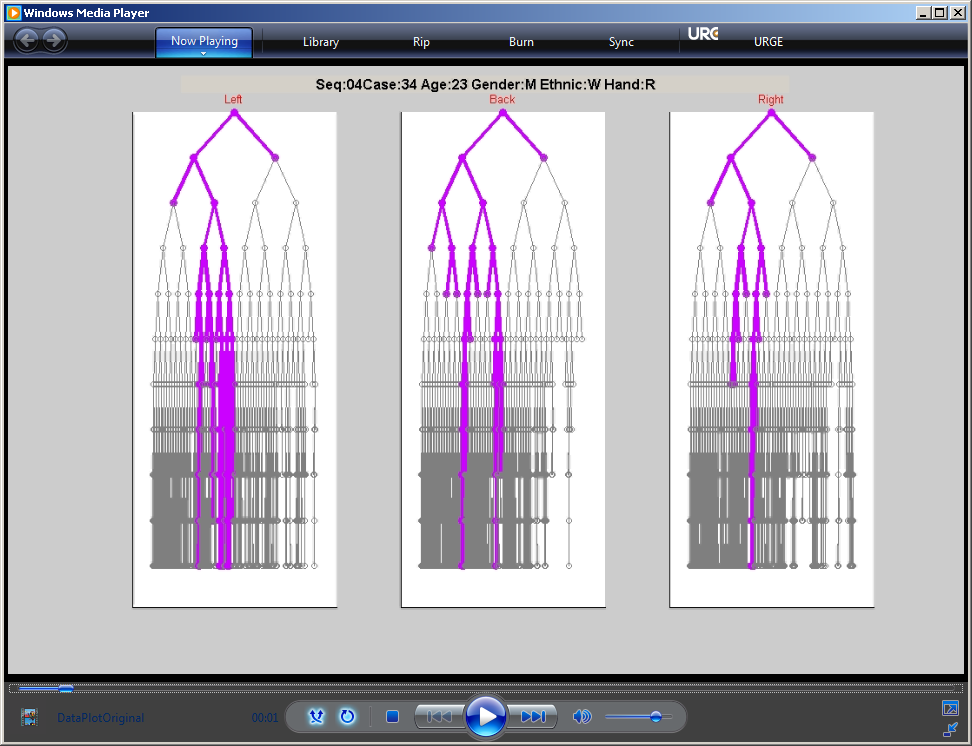 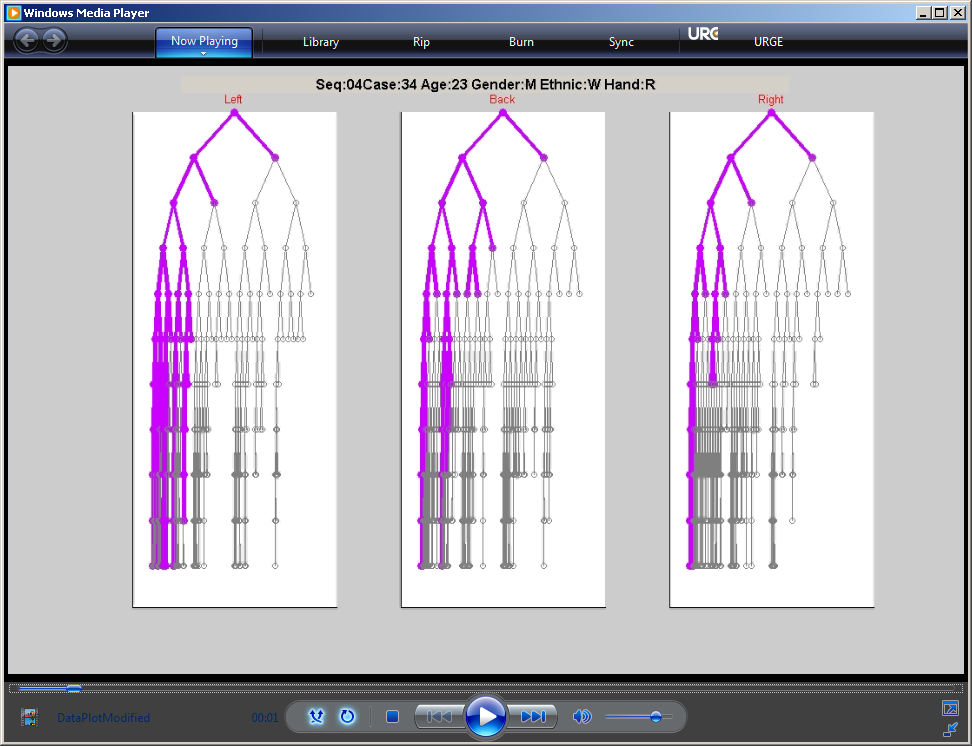 Blood vessel tree data
Case 34 Back       Thickness         Descendant



Aside:
What Are
Gray Parts???
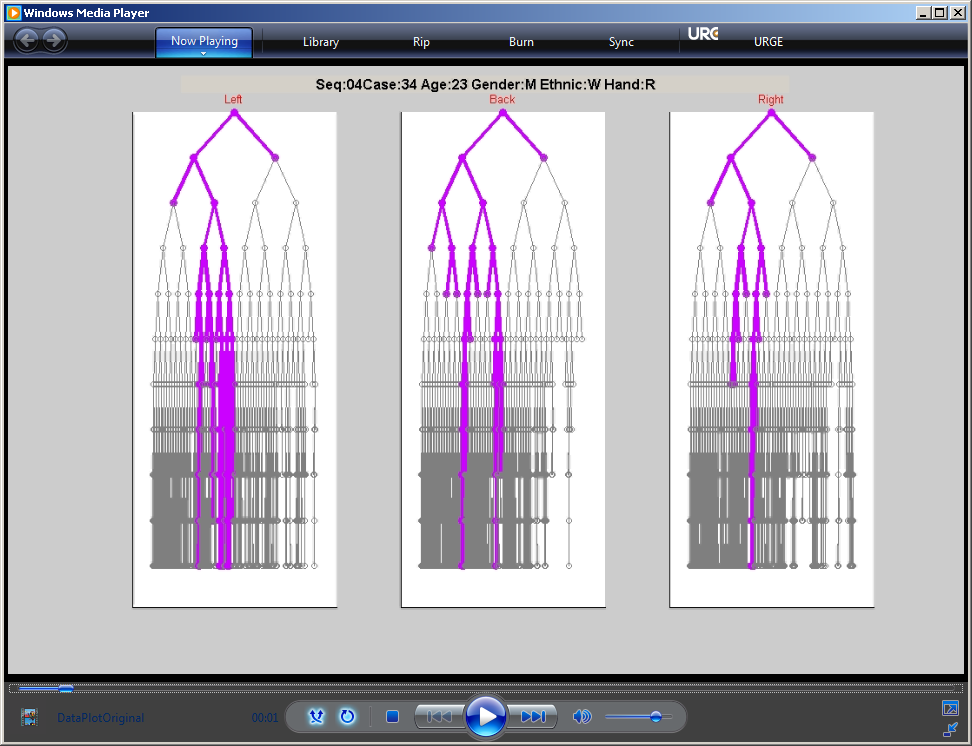 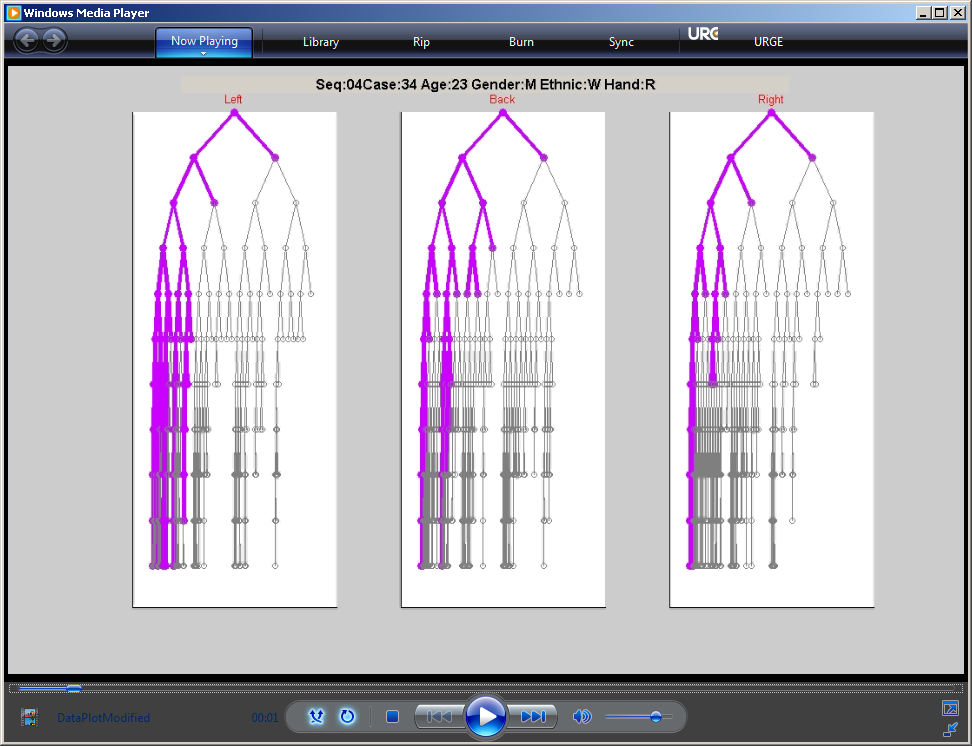 Graphical Concept:    Support Tree
The union of all trees in data set T.
Graphical Concept:    Support Tree
The union of all trees in data set T. 
Consists of the nodes that exist in T and their “weights”.
Weight of a node, w(v,T) is the number of trees it occurs in the data set.
Graphical Concept:    Support Tree
The union of all trees in data set T. 
Consists of the nodes that exist in T and their “weights”.
Weight of a node, w(v,T) is the number of trees it occurs in the data set.

Used in Comparison of Thickness & Descendant Correspondences
Blood vessel tree data
Case 34 Back       Thickness         Descendant

Support Trees
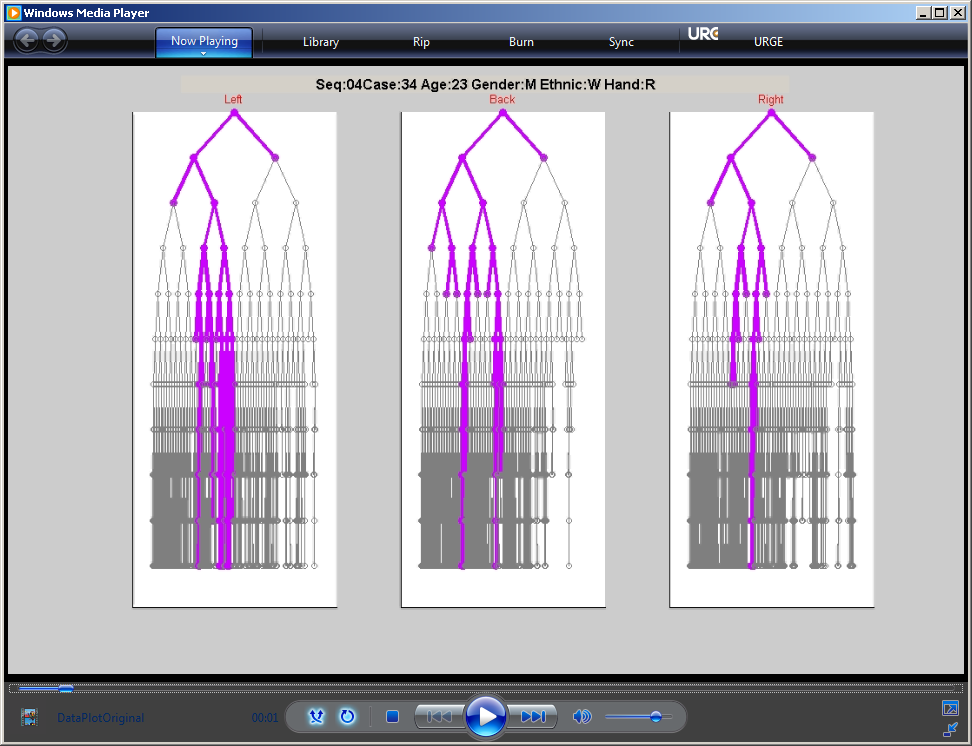 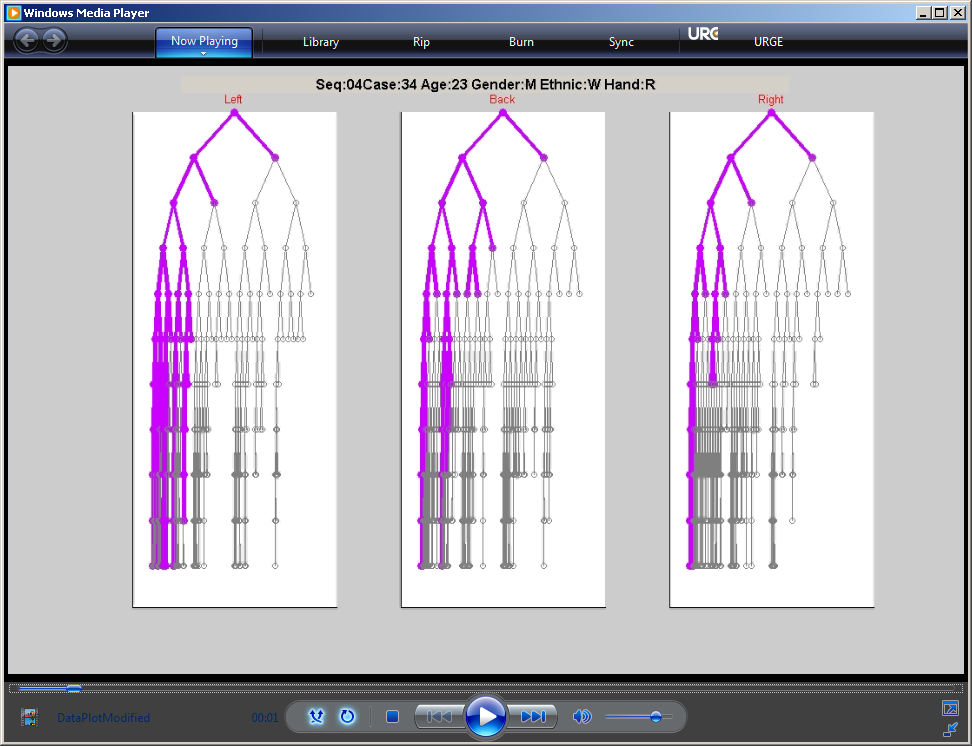 Blood vessel tree data
Case 34 Back       Thickness         Descendant

Support Trees

Note:  
Descendant
Less Bushy
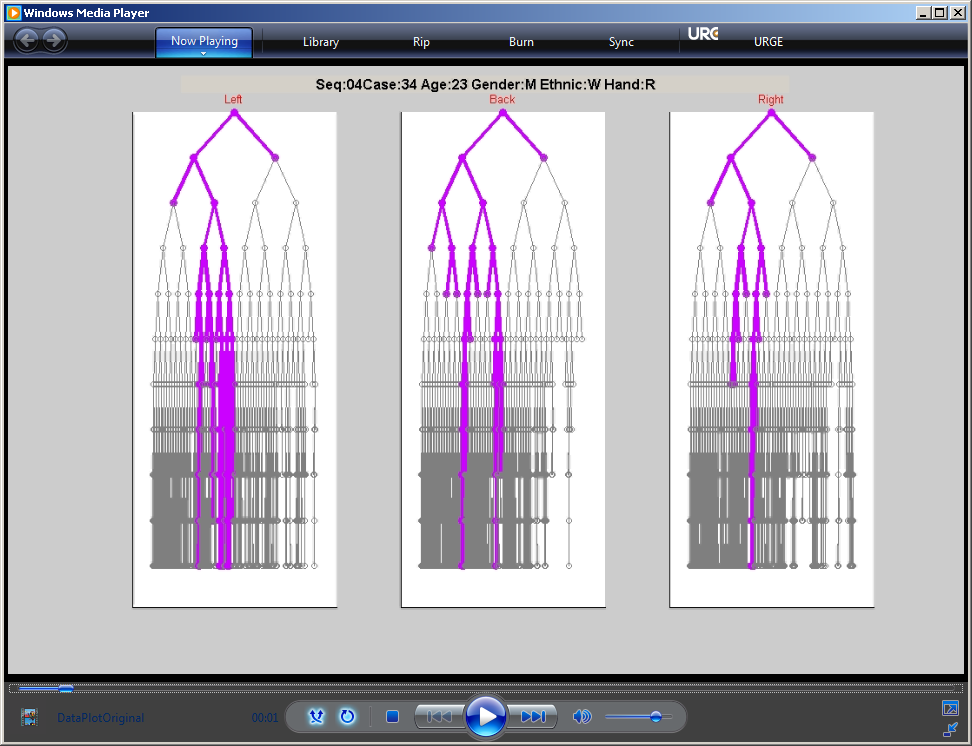 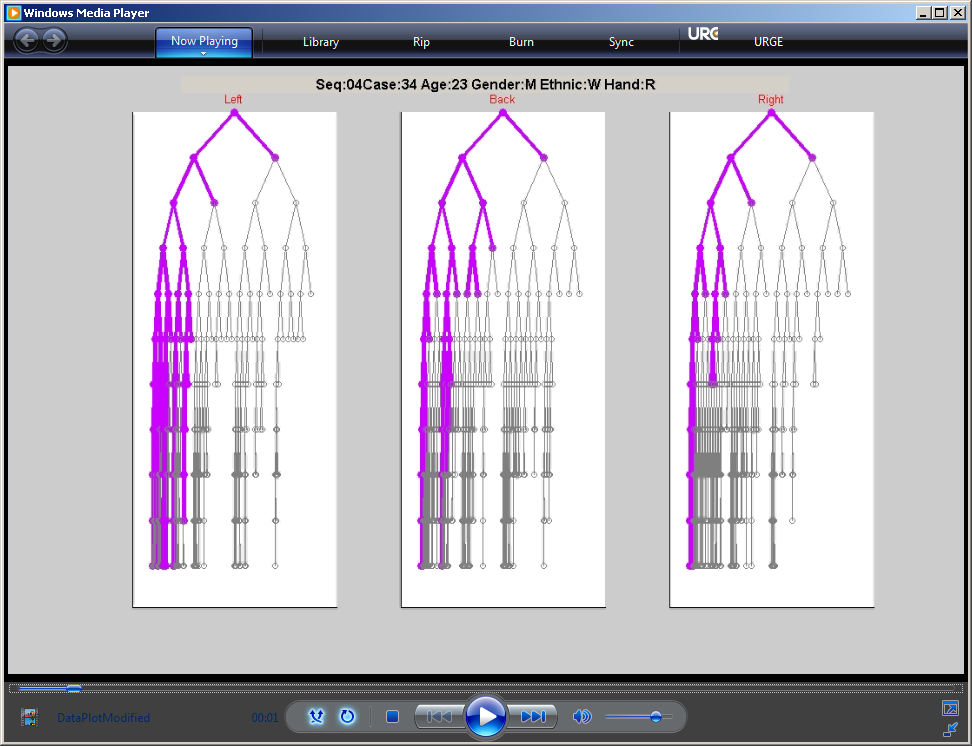 Support Tree Example
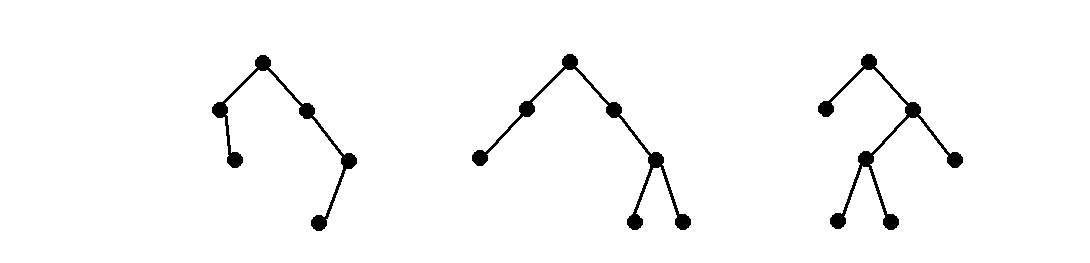 Data trees:



Support tree:
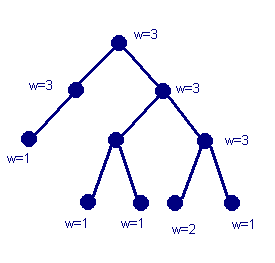 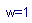 Graphical Concept:    Support Tree
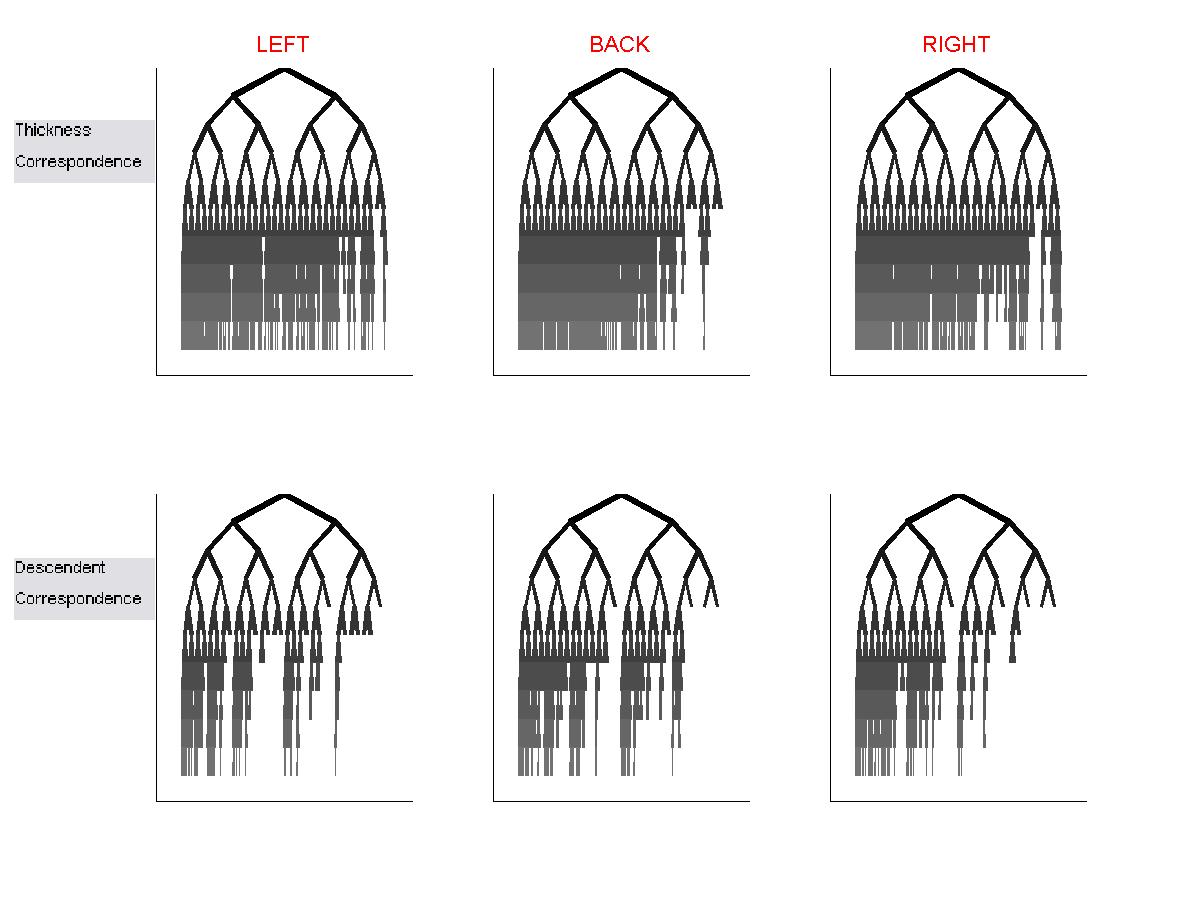 Thickness:
More 
Spread




Descendant:
More 
Compact
Graphical Concept:    Support Tree
Comparison of Correspondences:
Thickness Corr. gives bushier trees
(shows more population structure)
Graphical Concept:    Support Tree
Comparison of Correspondences:
Thickness Corr. gives bushier trees
(shows more population structure)
Descendant Corr. suggests compact rep’n
(easier to decompose, e.g. “PCA”?)
Graphical Concept:    Support Tree
Comparison of Correspondences:
Thickness Corr. gives bushier trees
(shows more population structure)
Descendant Corr. suggests compact rep’n
(easier to decompose, e.g. “PCA”?)
Strongly Non-Euclidean Spaces
Statistics on Population of Tree-Structured Data Objects?
Strongly Non-Euclidean Spaces
Statistics on Population of Tree-Structured Data Objects?
Mean???
Analog of PCA???
Strongly Non-Euclidean Spaces
Statistics on Population of Tree-Structured Data Objects?
Mean???
Analog of PCA???

Strongly non-Euclidean, since:
Space of trees not a linear space
Not even approximately linear
(no tangent plane)
Mildly Non-Euclidean Spaces
Useful View of Manifold Data:  Tangent Space

Center:
Frechét Mean

Reason for
terminology
“mildly non
Euclidean”
[Speaker Notes: fletcher_thesis.pdf]
Strongly Non-Euclidean Spaces
Mean of Population of Tree-Structured Data Objects?
Natural approach: Fréchet mean
Strongly Non-Euclidean Spaces
Mean of Population of Tree-Structured Data Objects?
Natural approach: Fréchet mean


Requires a metric (distance)
on tree space